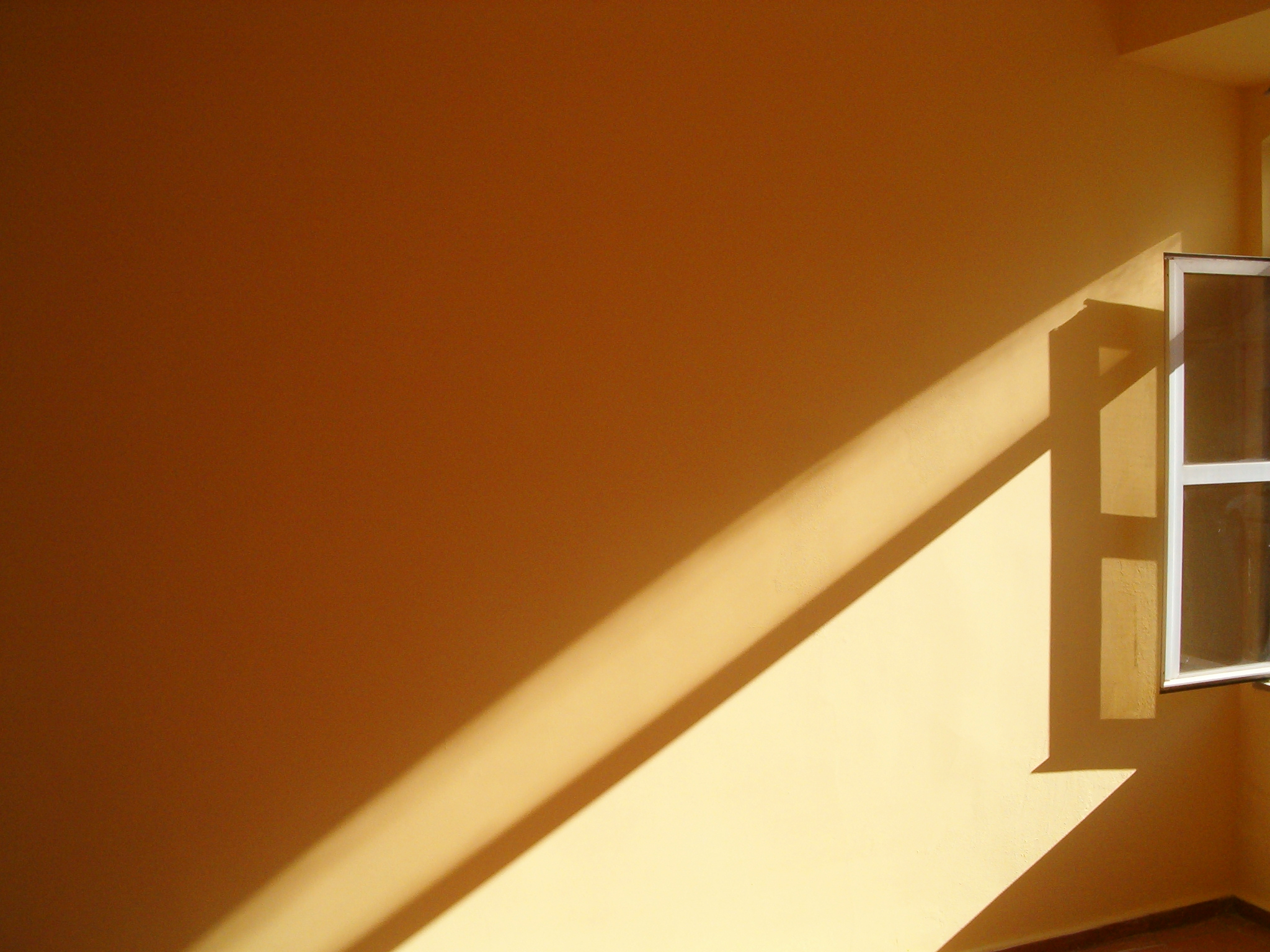 Učiteľ má slobody dosť,
stačí sa jej nebáť
Peter Farárik (Súkromná ZŠ Bakomi, Lepšia geografia, o.z.)
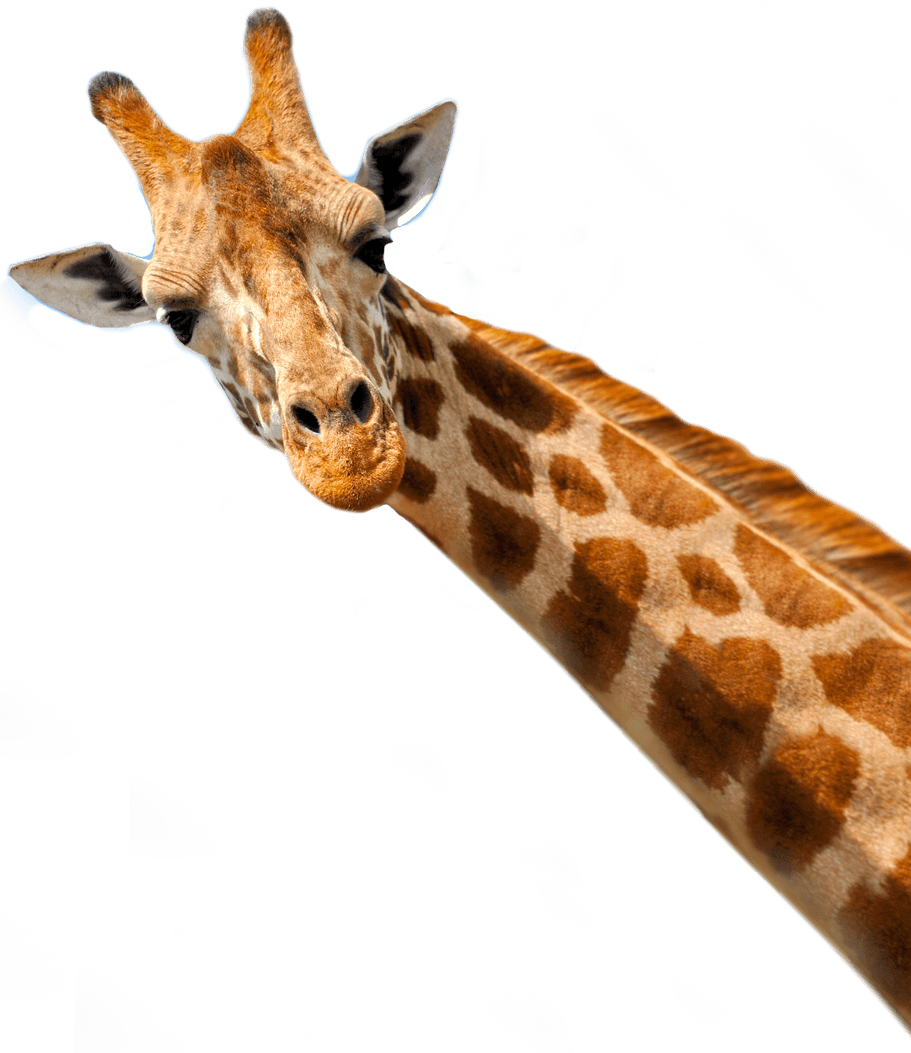 Dlhý citát na úvod krátkej prednášky
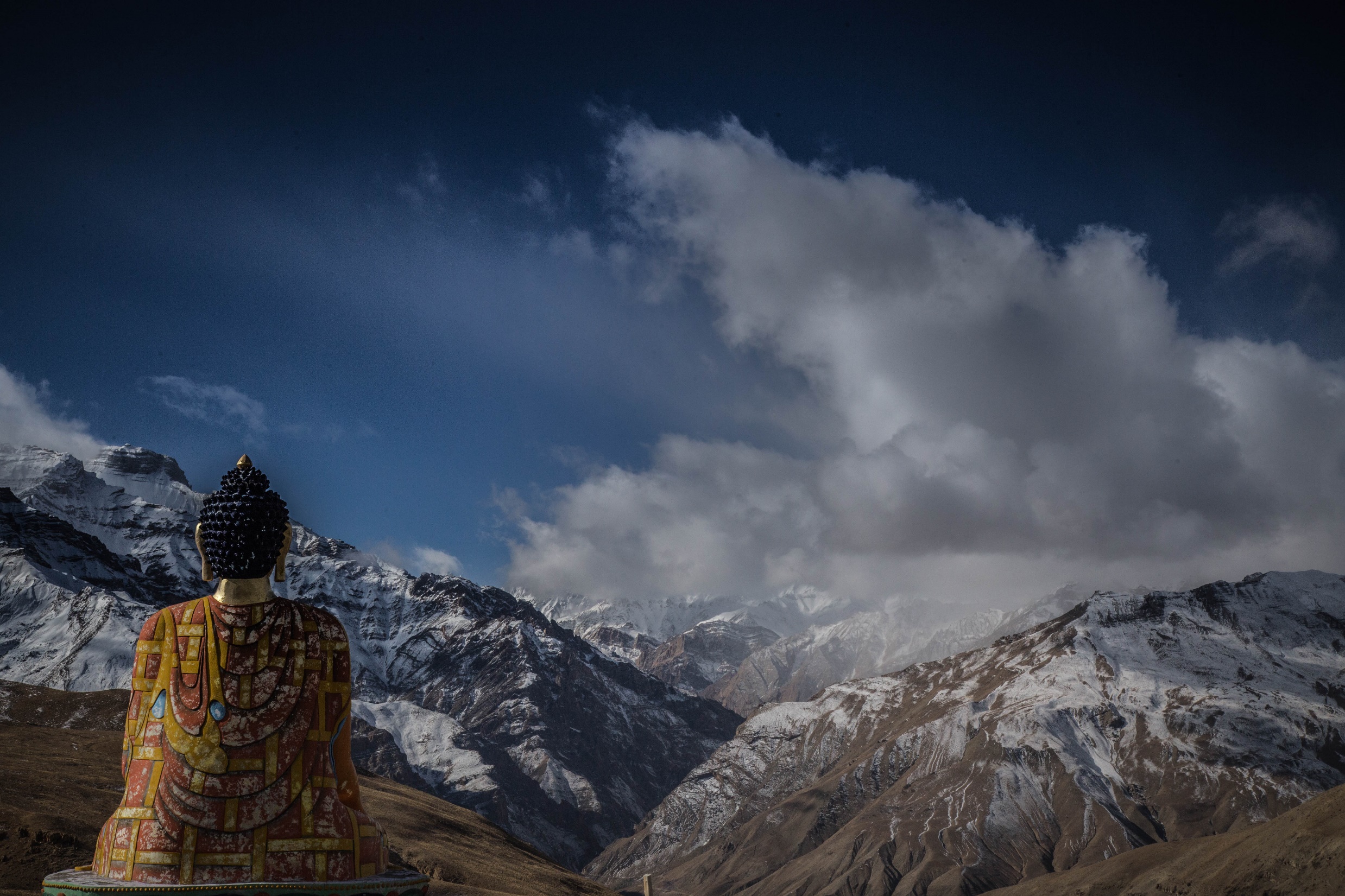 „Aktívny má byť nielen učiteľ ale aj žiak, čo predpokladá menej direktívne riadenie učebných aktivít žiakov. Ak vychádzame z požiadaviek a potrieb žiakov, je u žiakov preferované také učenie, ktoré je pre nich zaujímavé, je zmysluplné, pestré a primerane náročné. Všestrannosť metód a postupov na vyučo-vacej hodine pomáha naplňovať cieľ vzdelávania a motivovať žiakov k ďalšiemu učeniu.“
„V tradičnej výučbe učiteľ predovšetkým rozhoduje, riadi, vysvetľuje a kontroluje. V novej koncepcii výučby by mal učiteľ žiakov predovšetkým orientovať, inšpirovať, motivovať, aktivizovať, usmerňovať, pomáhať im, radiť, koordinovať, vytvárať priaznivú klímu výučby, rozvíjať ich osobnostnú a sociálnu úroveň.“
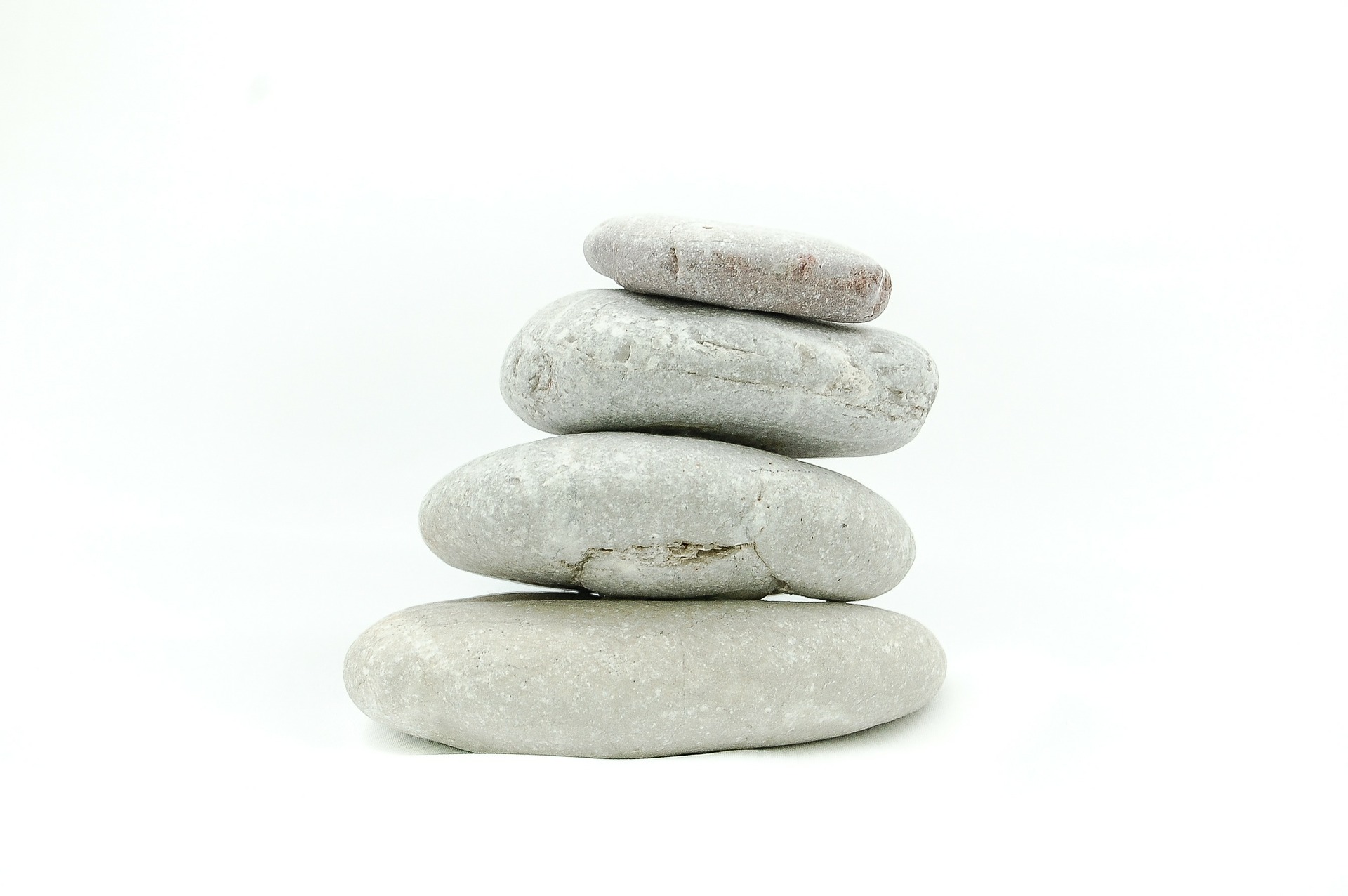 „Škola musí hľadať zaujímavejšie stratégie výučby, metódy a formy, ktoré študentom umožnia informácie zo spleti vytriediť, prehodnotiť, spracovať, vyvodiť ich prínos pre sebarozvoj. Ďalšou z aktuálnych požiadaviek je rozvíjanie kritického a tvorivého myslenia vo výučbe a riešenia problémov.“
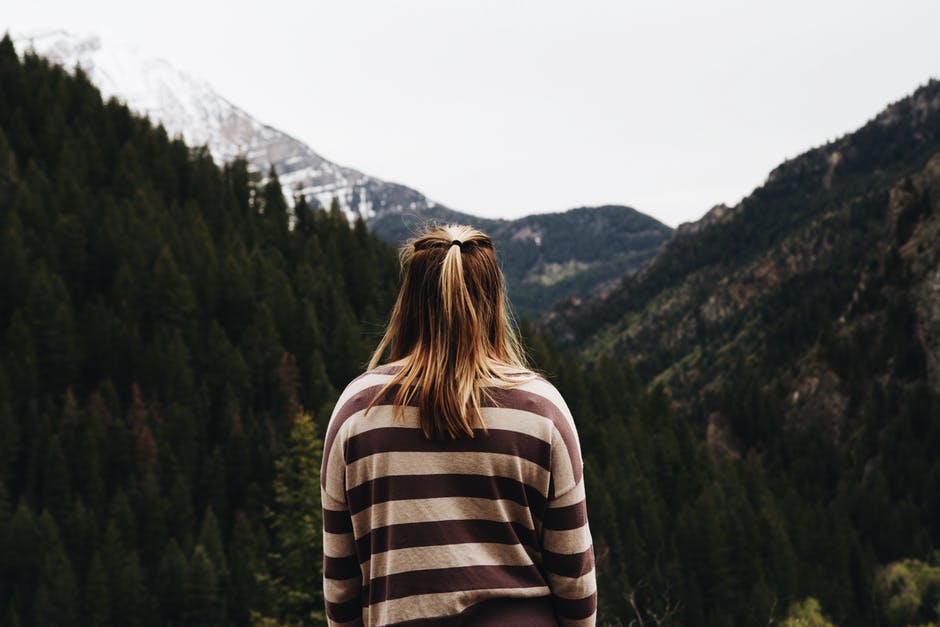 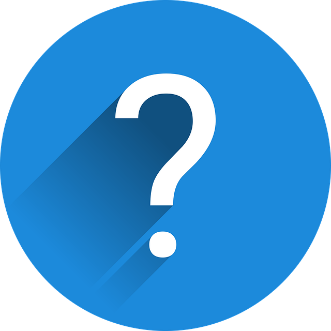 Odkiaľ sú uvedené citáty?
Učiace sa Slovensko
  Metodická príručka k iŠVP
  Creative Schools (Ken Robinson)
  Vybrané citáty Andreja Danka
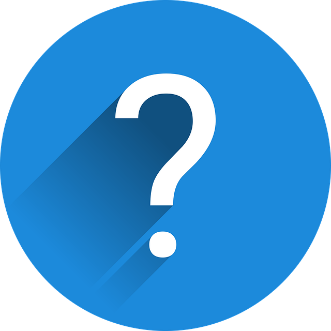 Správna odpoveď
Učiace sa Slovensko
  Metodická príručka k iŠVP
  Creative Schools (Ken Robinson)
  Vybrané citáty Andreja Danka
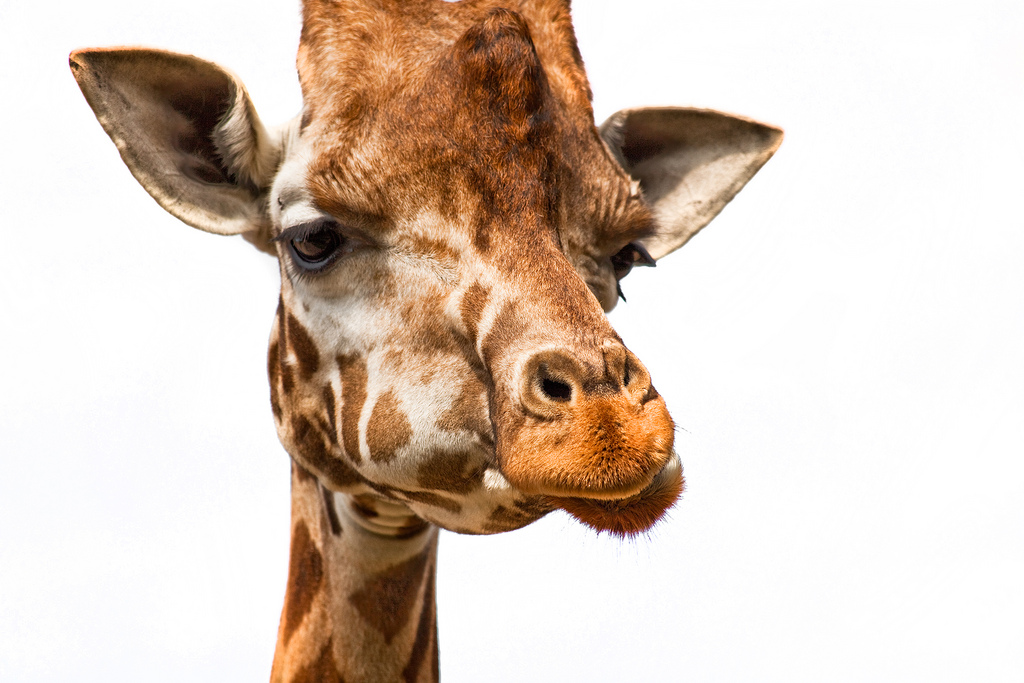 Hmm...
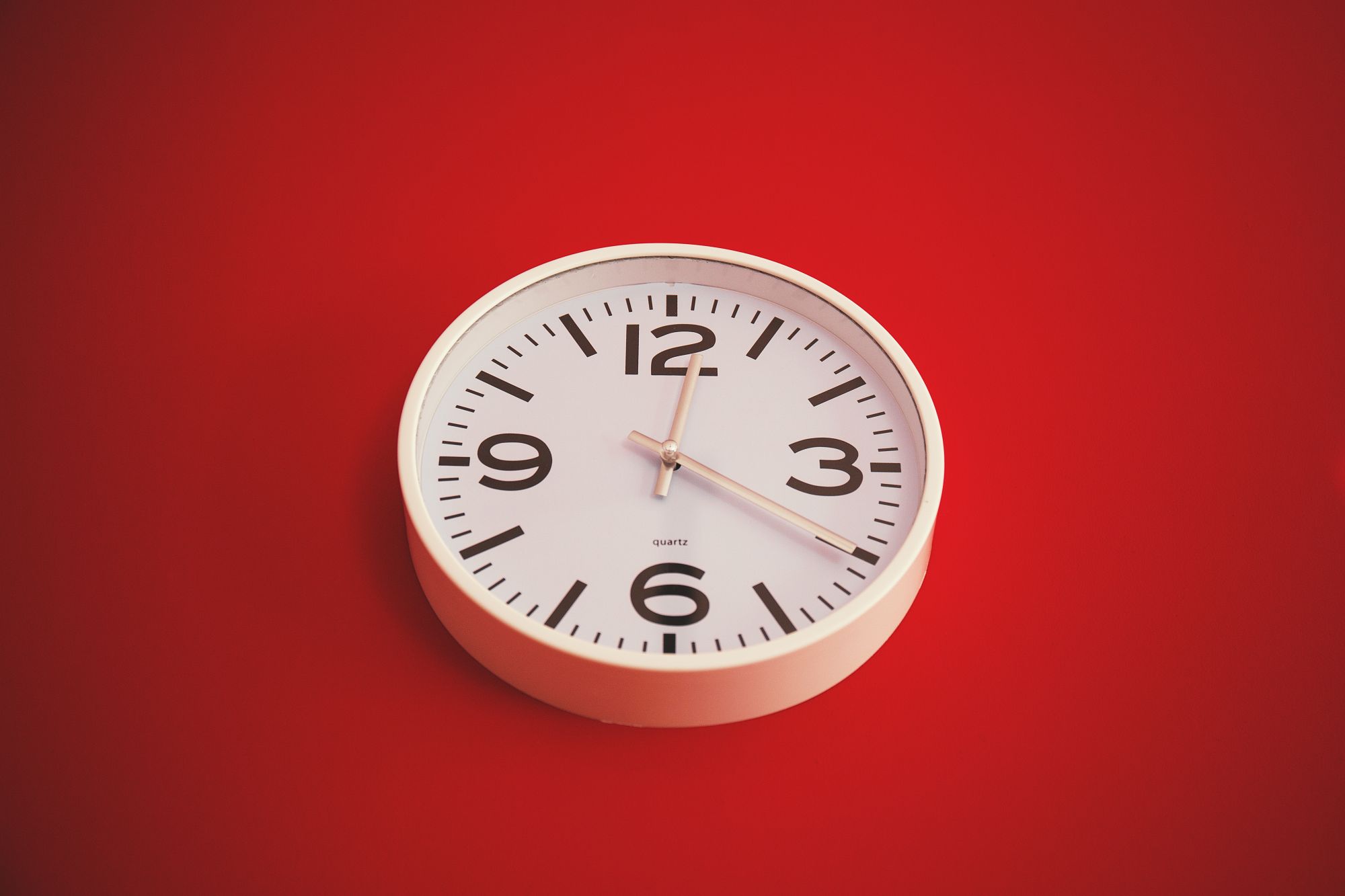 Ako učiť, aby nám neušiel vlak
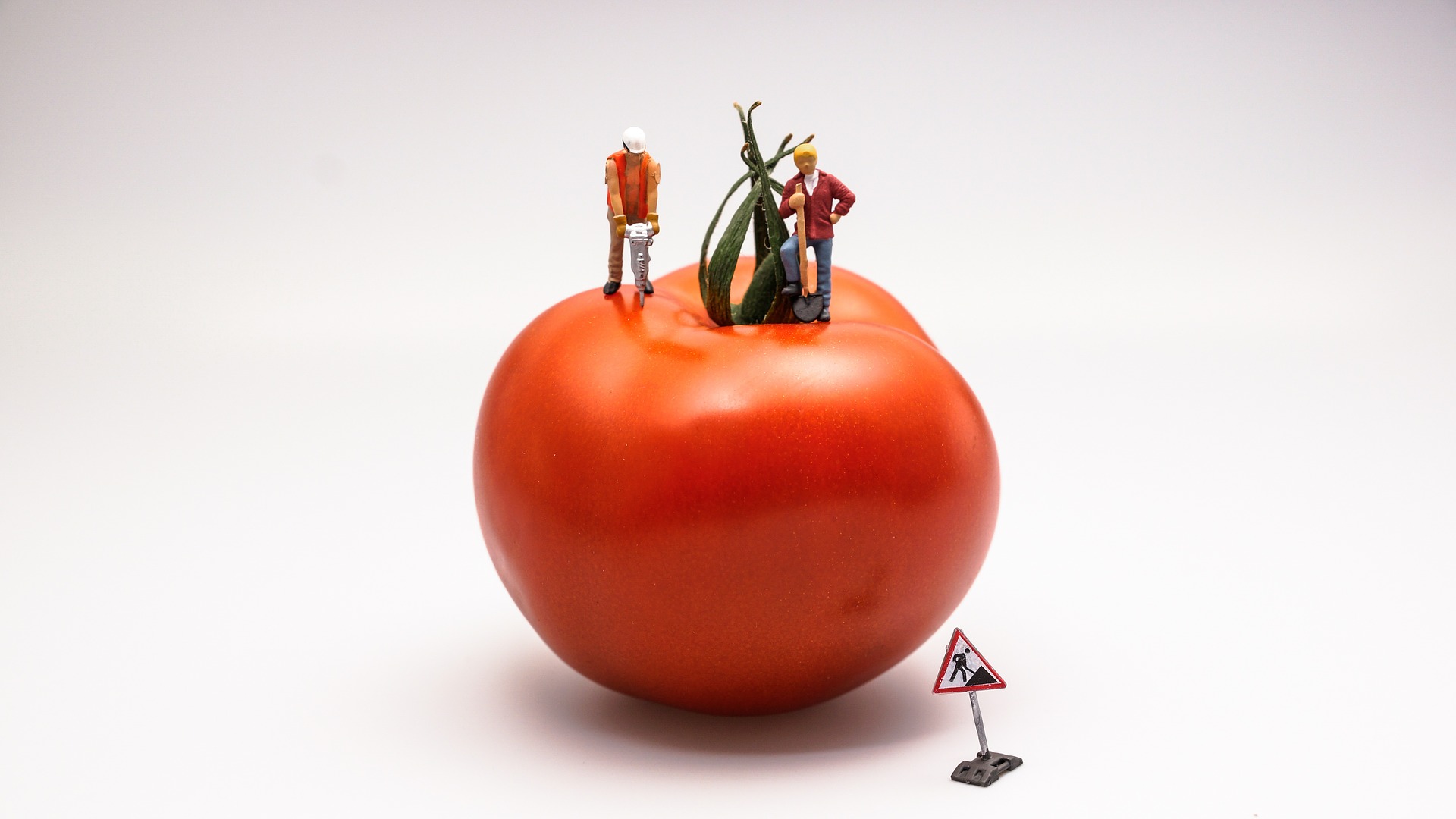 Žiak X
Žiak Y
Učivo
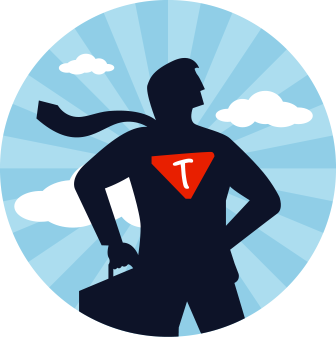 Zásady aktívneho učenia:
Žiaci sa učia činnosťou  
Používajte také postupy, ktoré od žiakov vyžadujú, aby niečo vytvorili (vyriešili)
Ak môžu žiaci niečo spraviť spolu, nech to robia bez vás
Čo robia žiaci je dôležitejšie ako to, čo robí učiteľ
Urobte z učenia zábavu – vedie to k väčšiemu sústrede- niu, vytrvalosti a kognitívnej zainteresovanosti žiakov
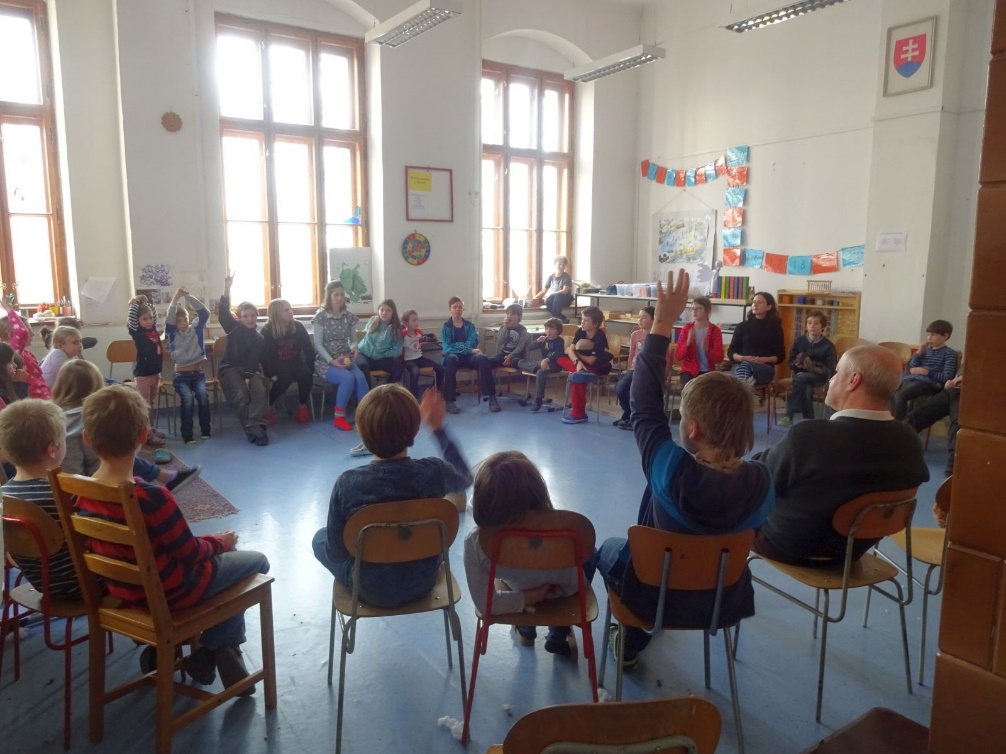 Učte (sa) spolupráci a spoluprácou
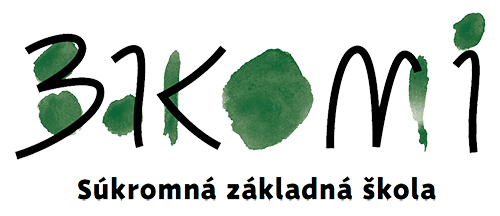 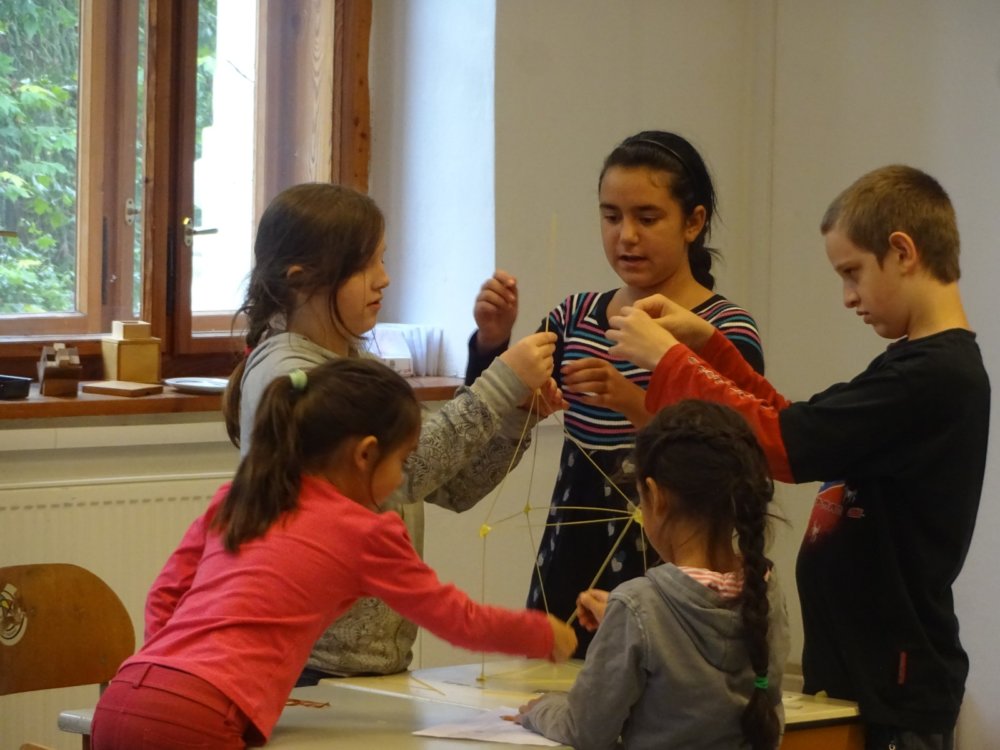 Stavajte žiakov pred výzvy
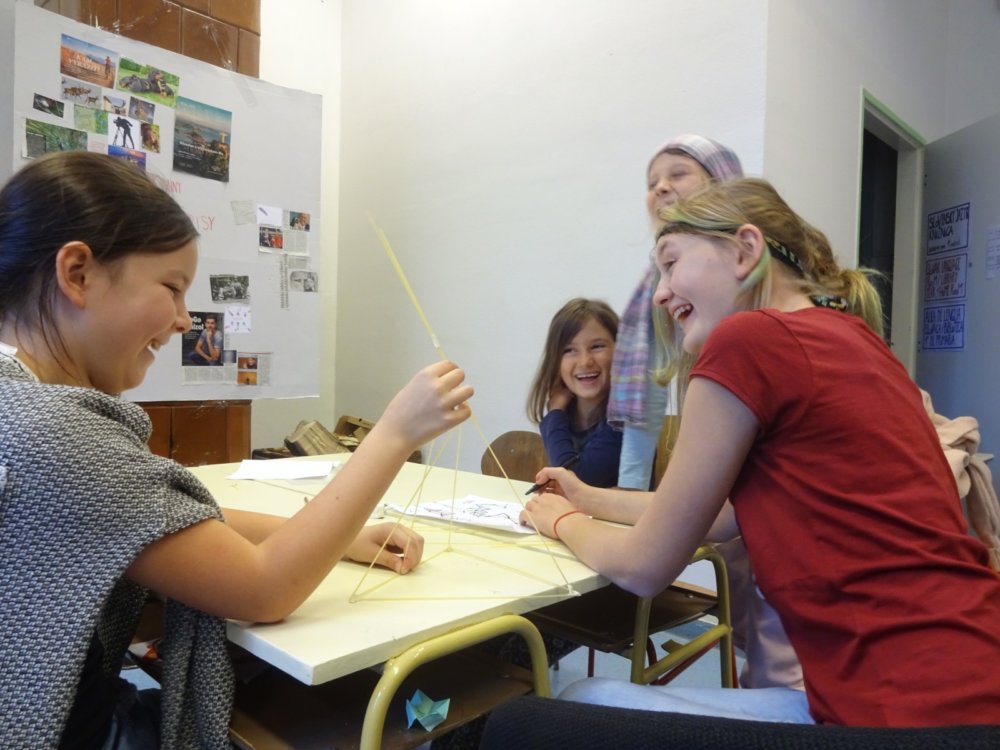 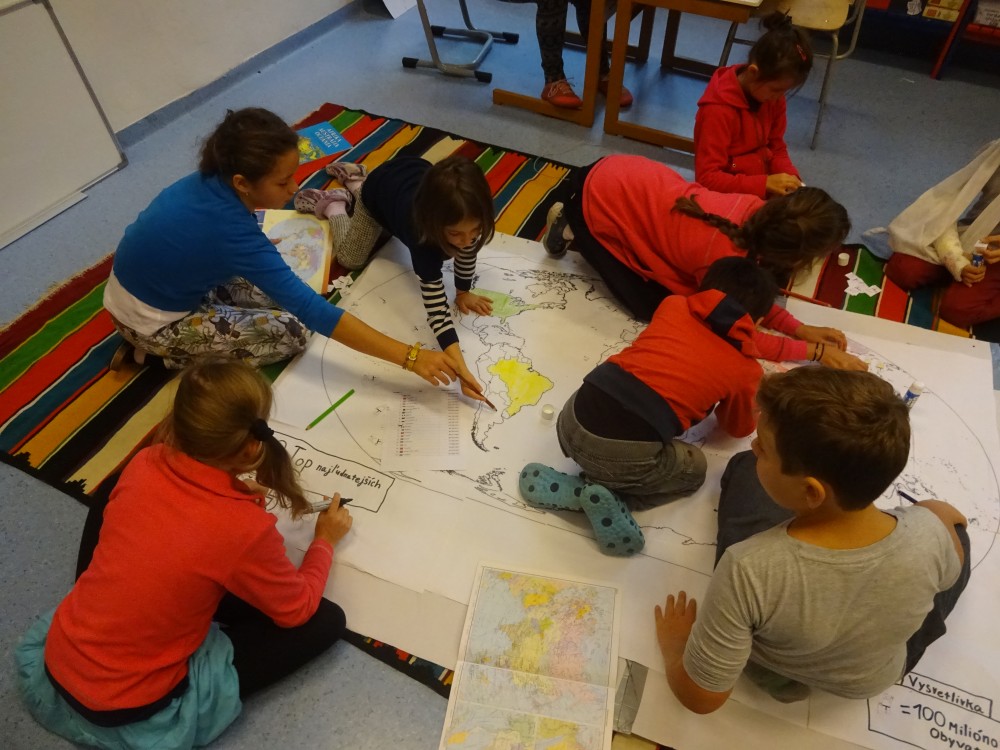 Každý môže byť užitočný
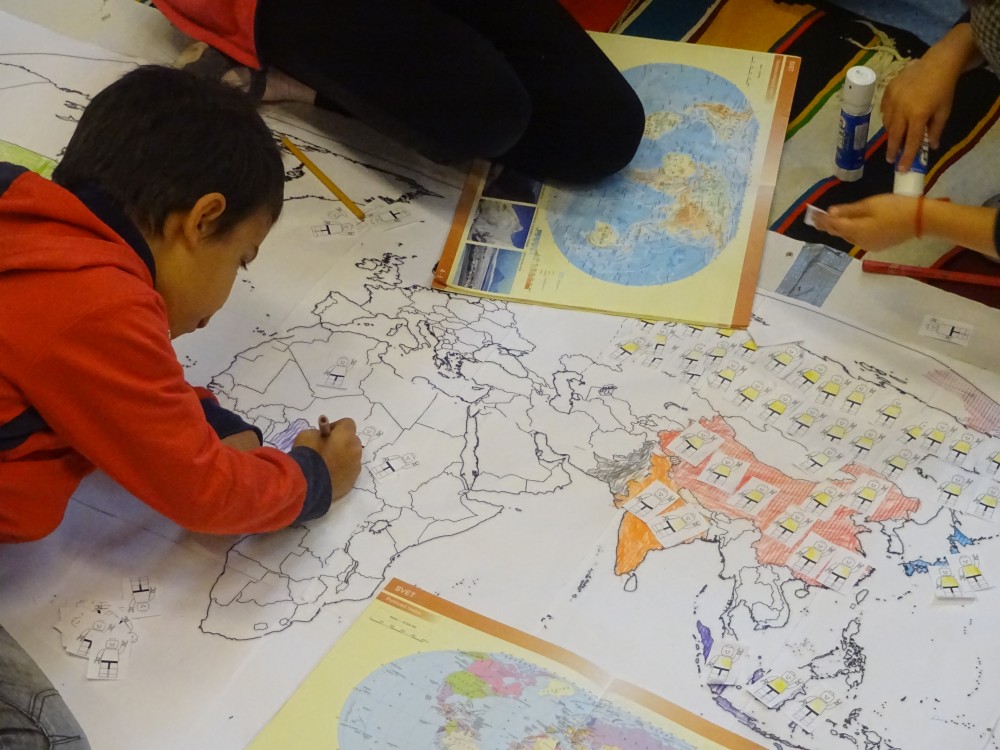 Rôzne náročné úlohy
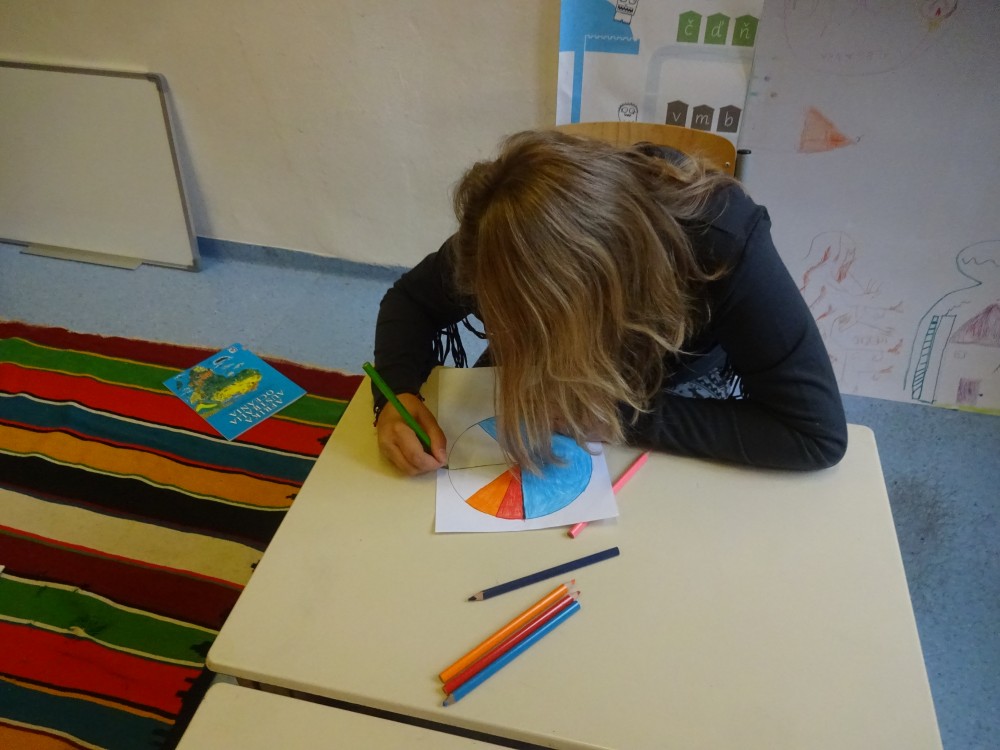 Tematicky rôznorodé úlohy
Diverzifikácia úloh na vyučovacej hodine
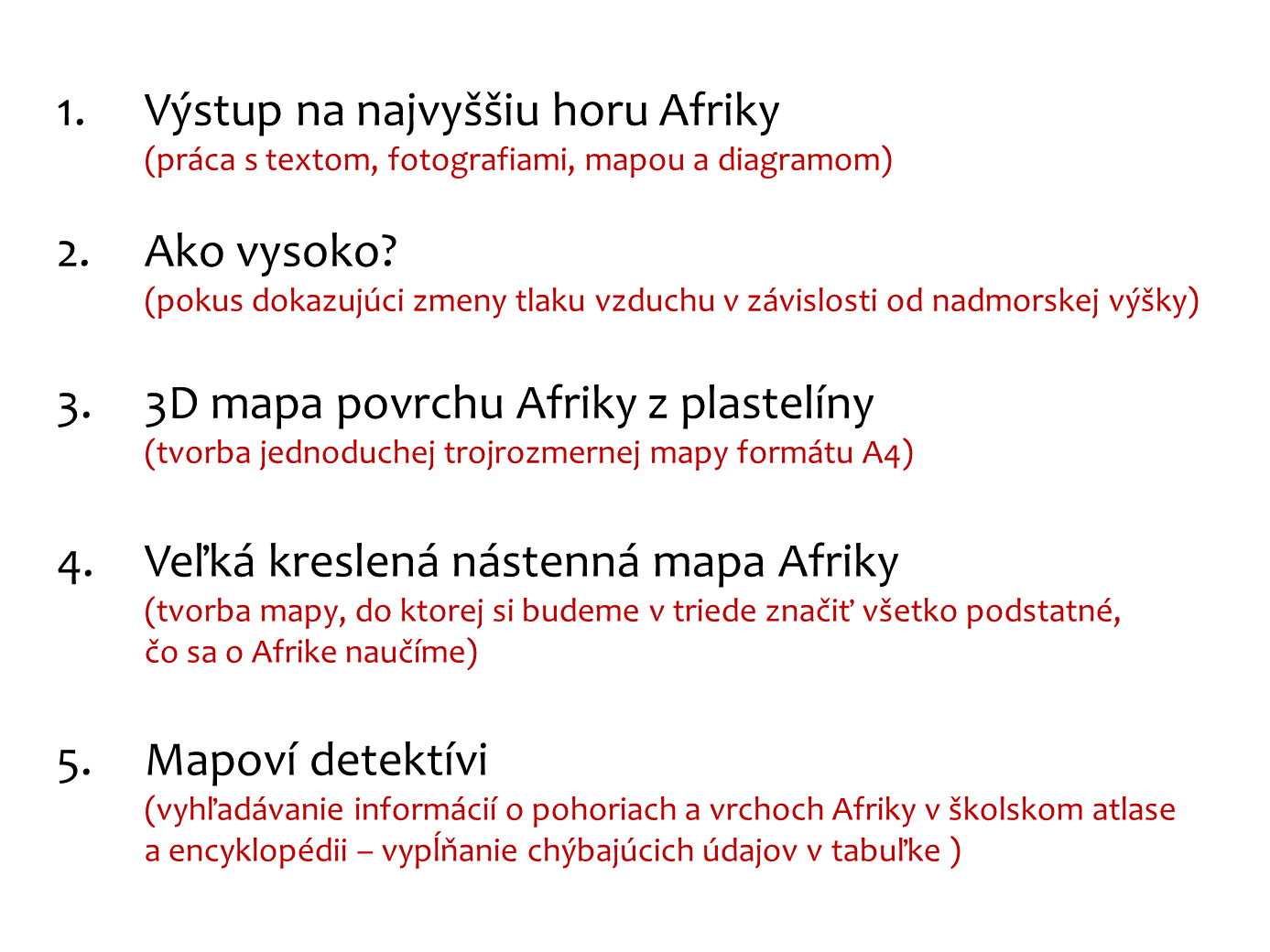 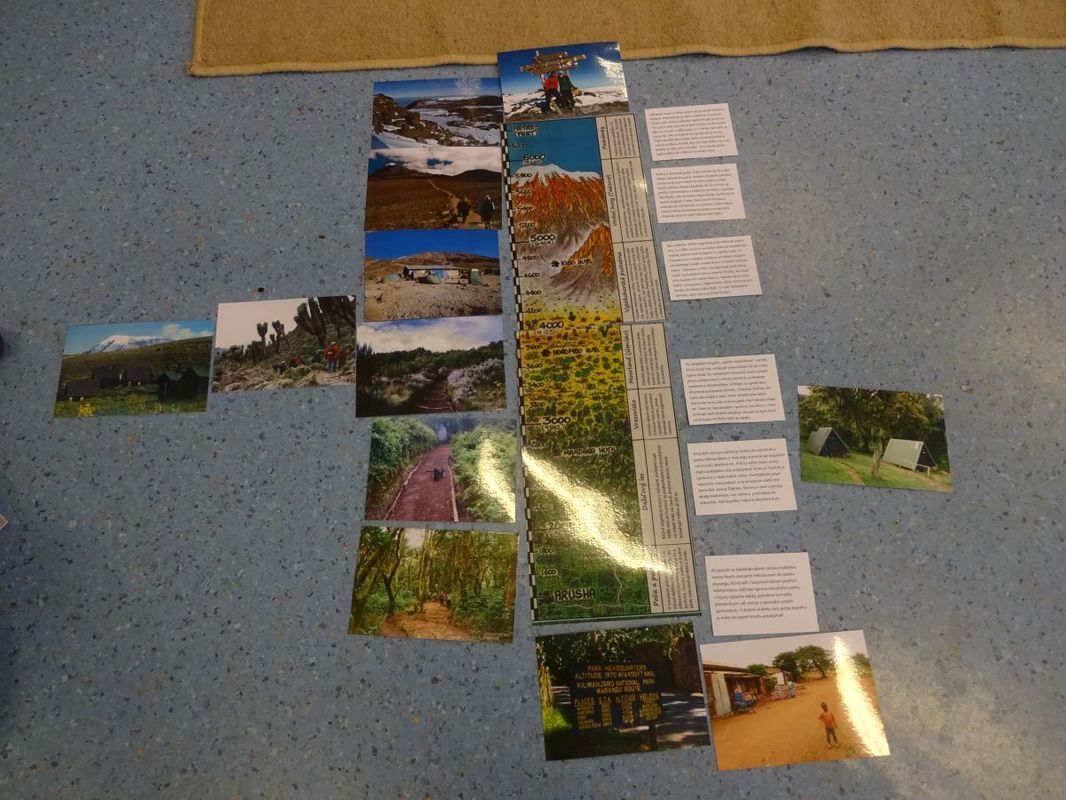 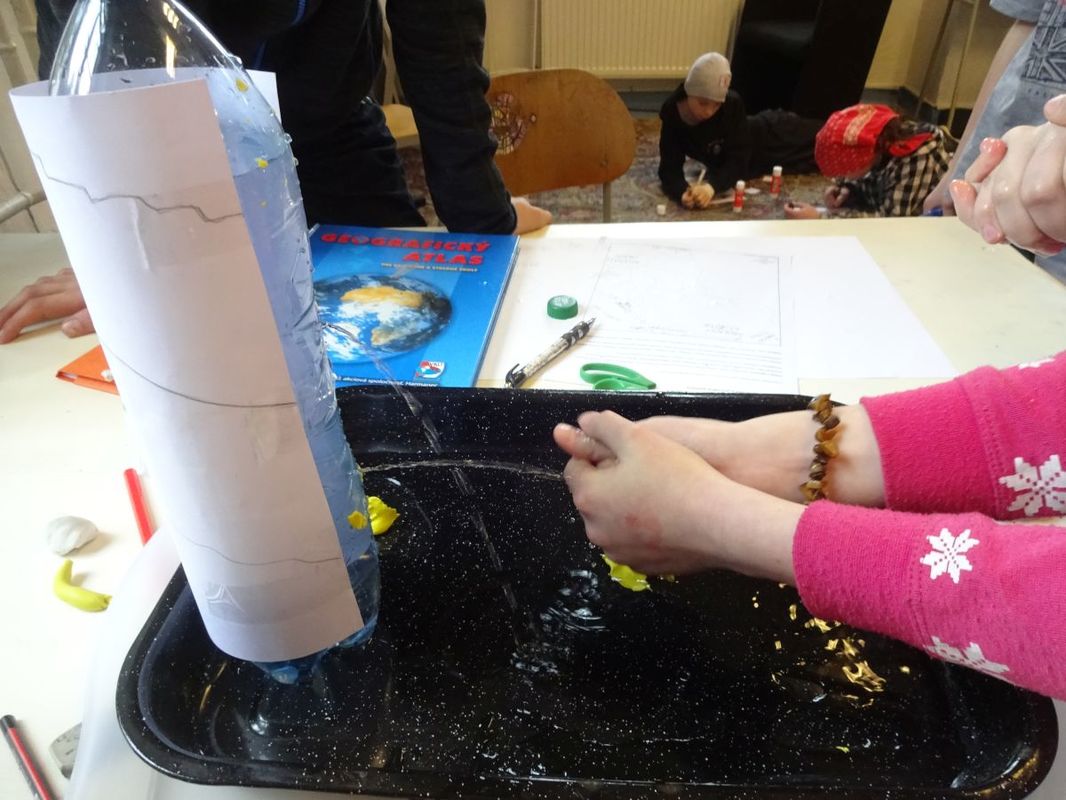 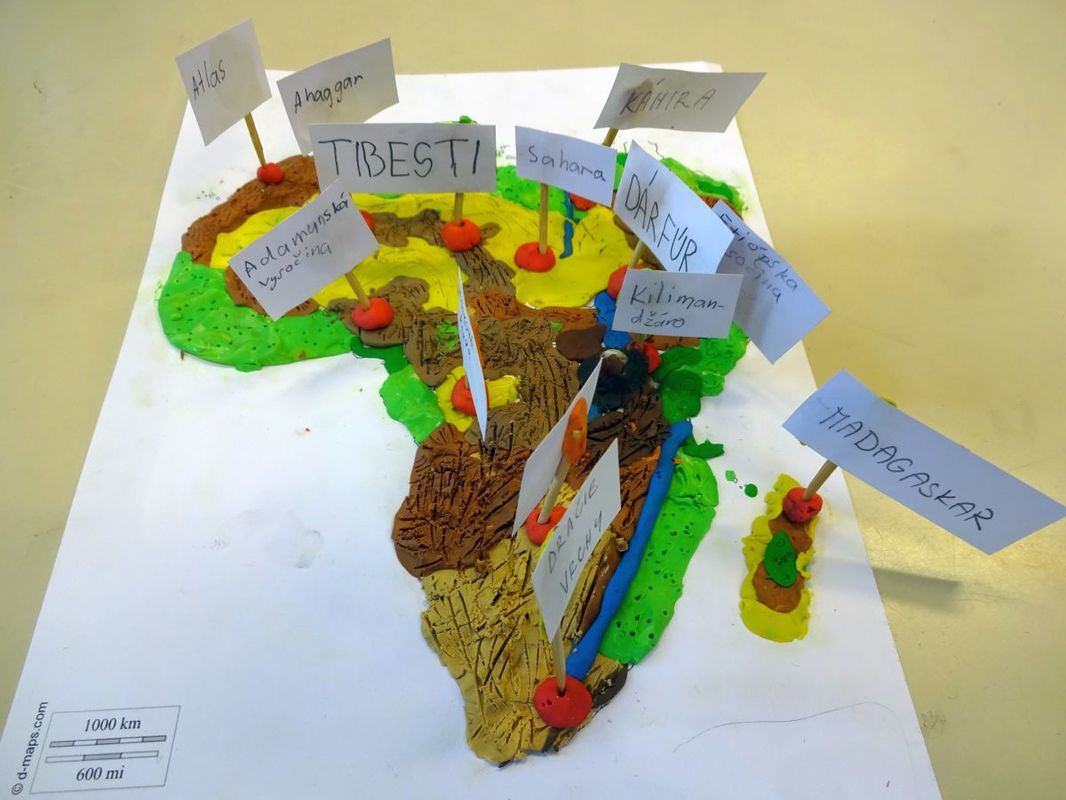 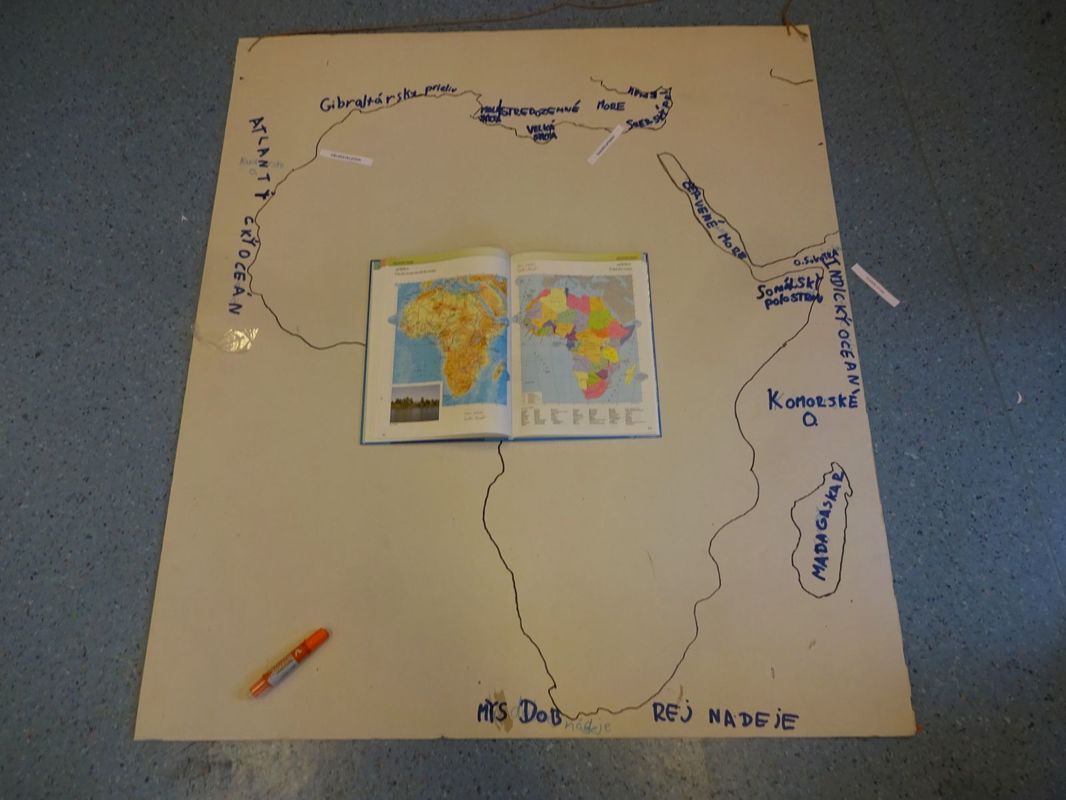 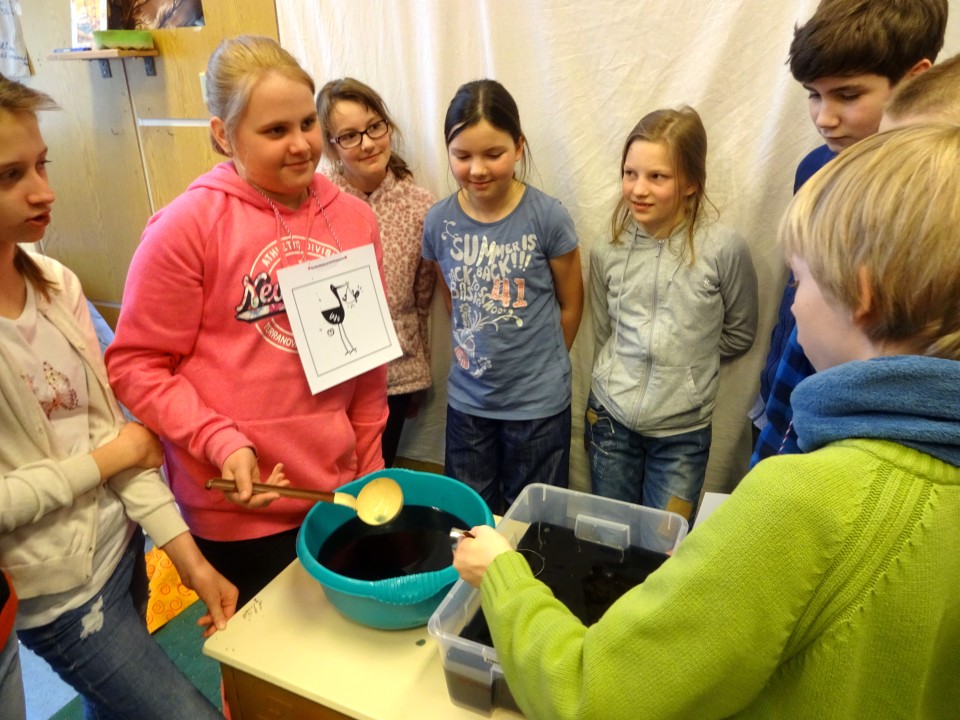 Nech je škola zážitkom
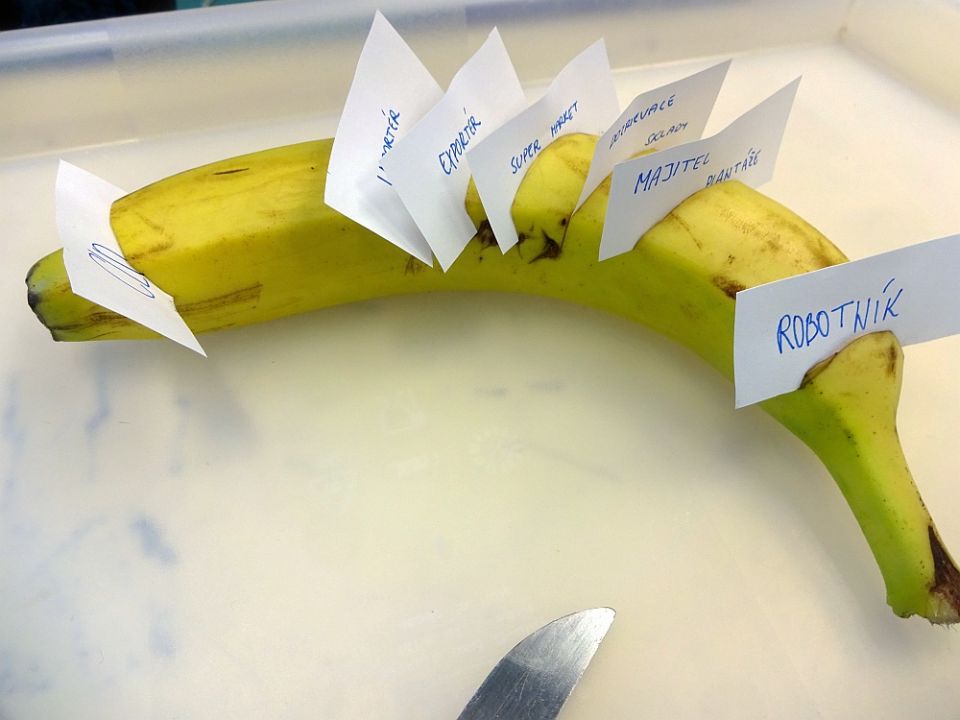 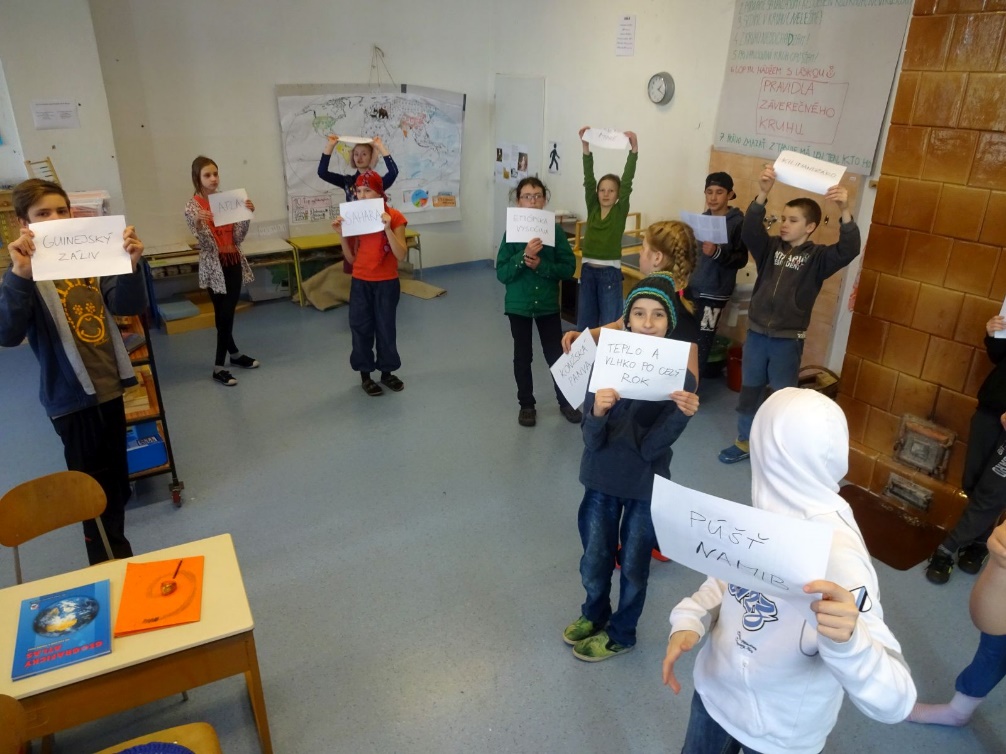 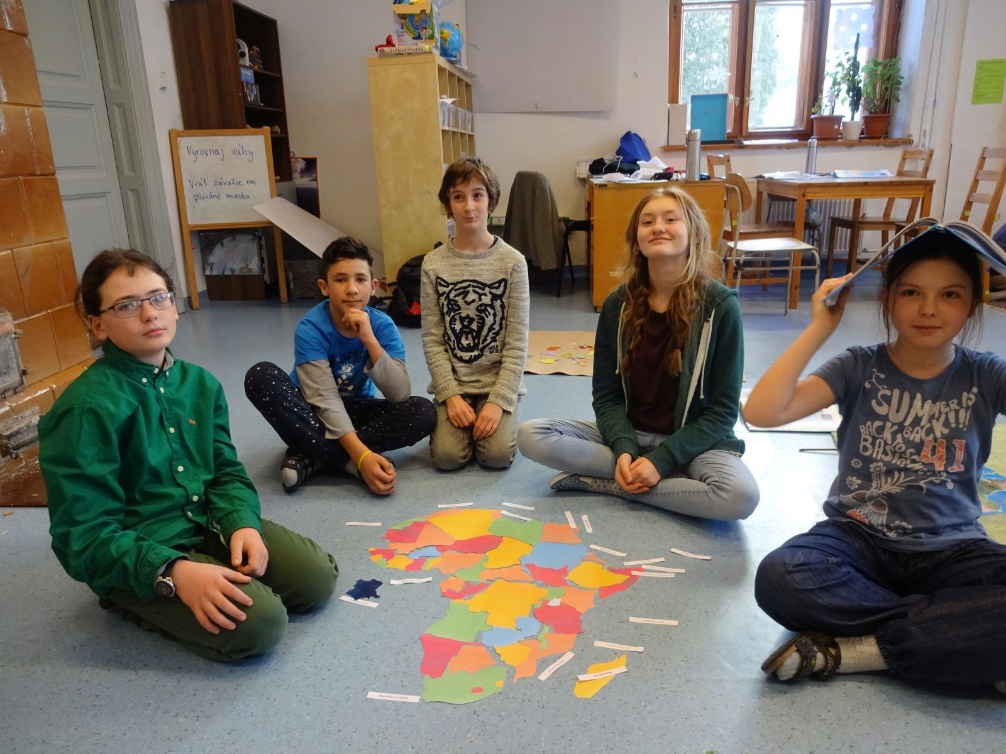 Učenie (sa) v skupinách
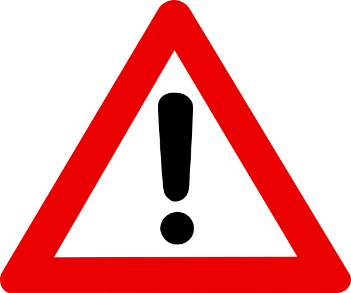 Na čo netreba zabúdať
Zvoliť správnu vyučovaciu metódu (vzdelávacie materiály) vzhľadom k vzdelávacím cieľom
Udržiavať smer výučby v zameraní na cieľ, neodchyľovať sa od témy, udržovať spád aktivít a dodržiavať časový plán
Vhodne usmerňovať prácu žiackych skupín, priebežne hodnotiť priebeh a výsledky ich práce
Viesť žiakov k zodpovednosti za vlastnú prácu 
Využívať výsledky práce žiakov pre ďalšie učenie
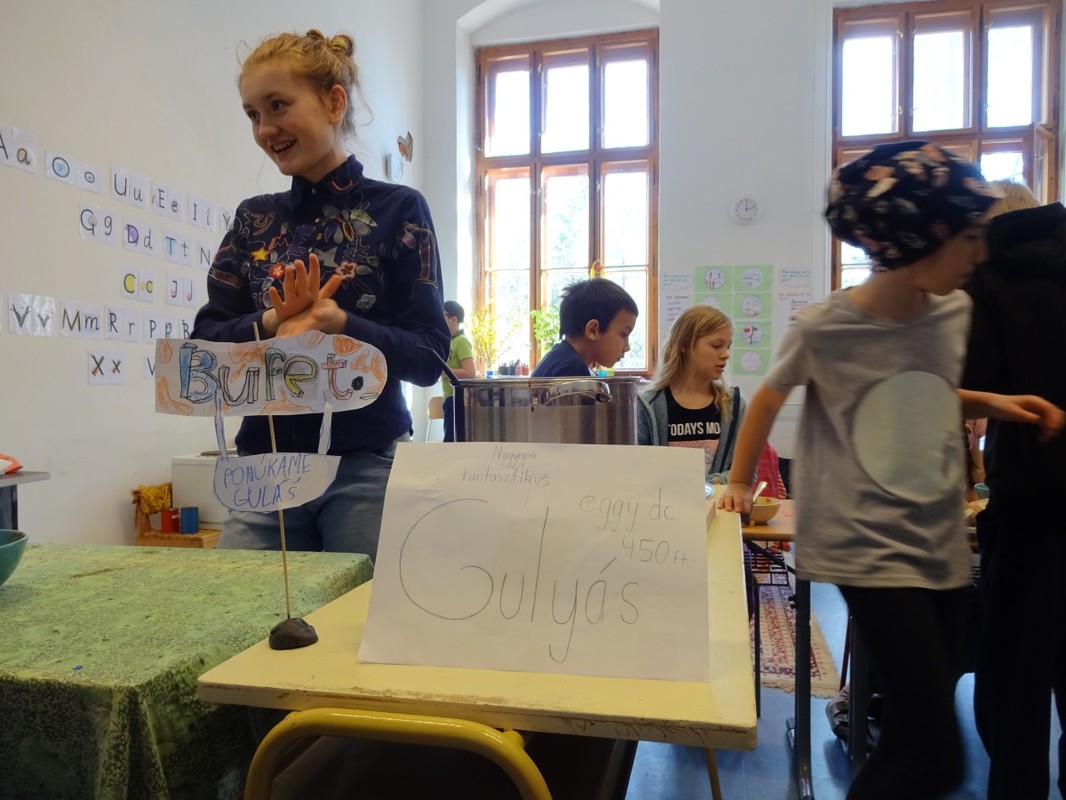 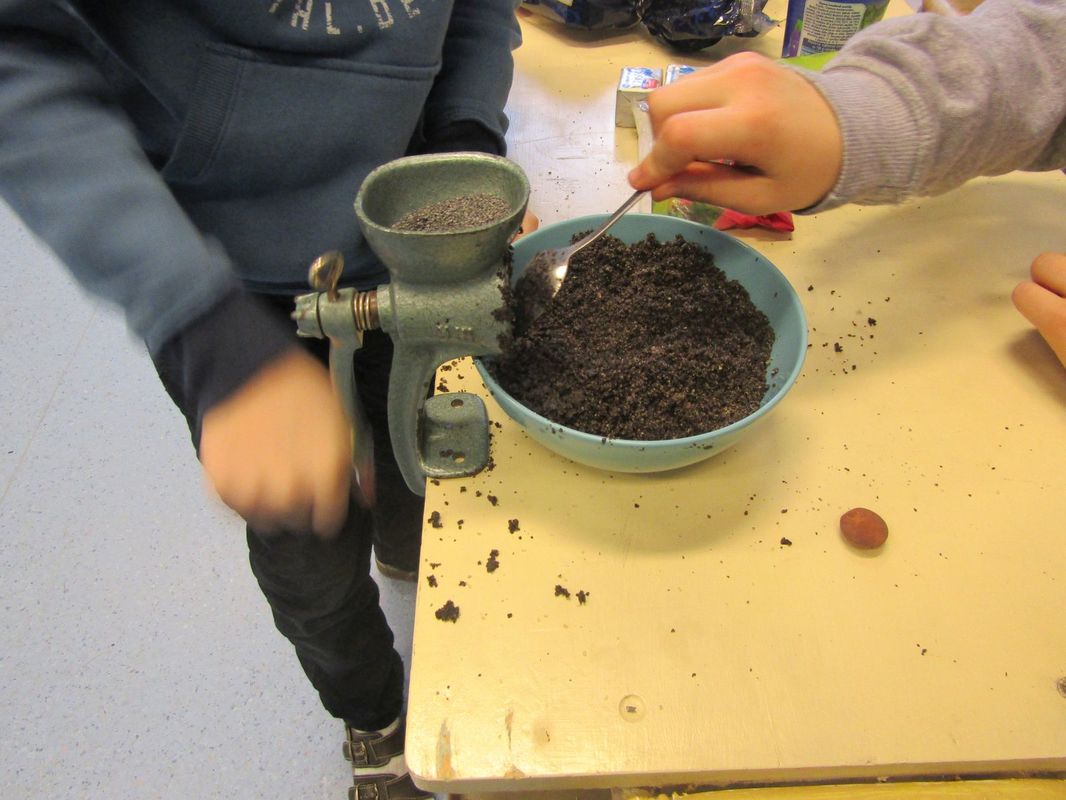 Občas je to desivé...
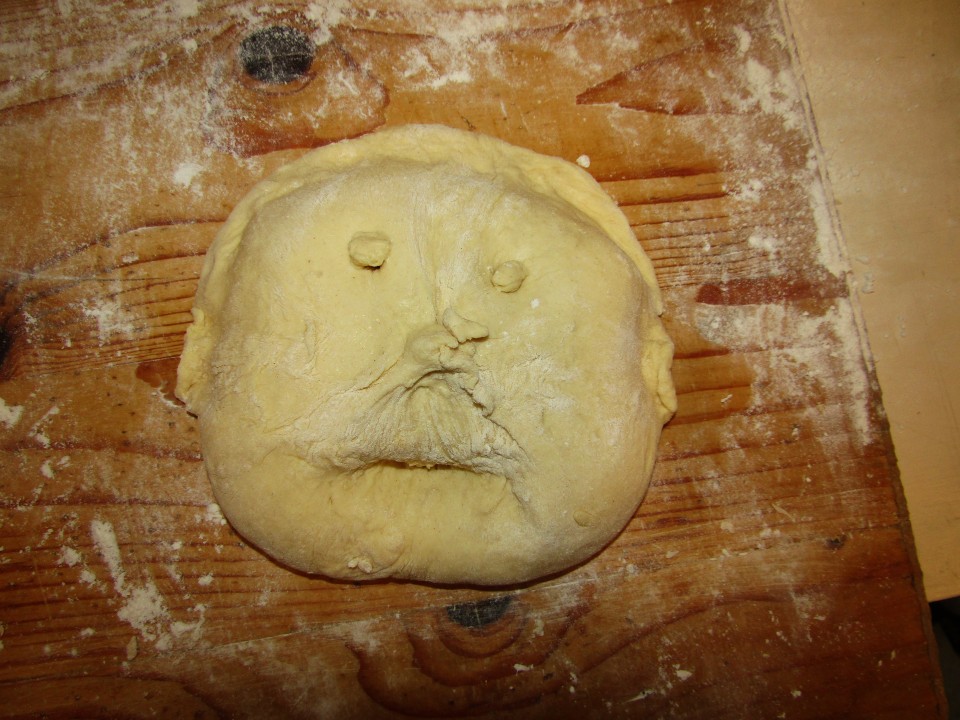 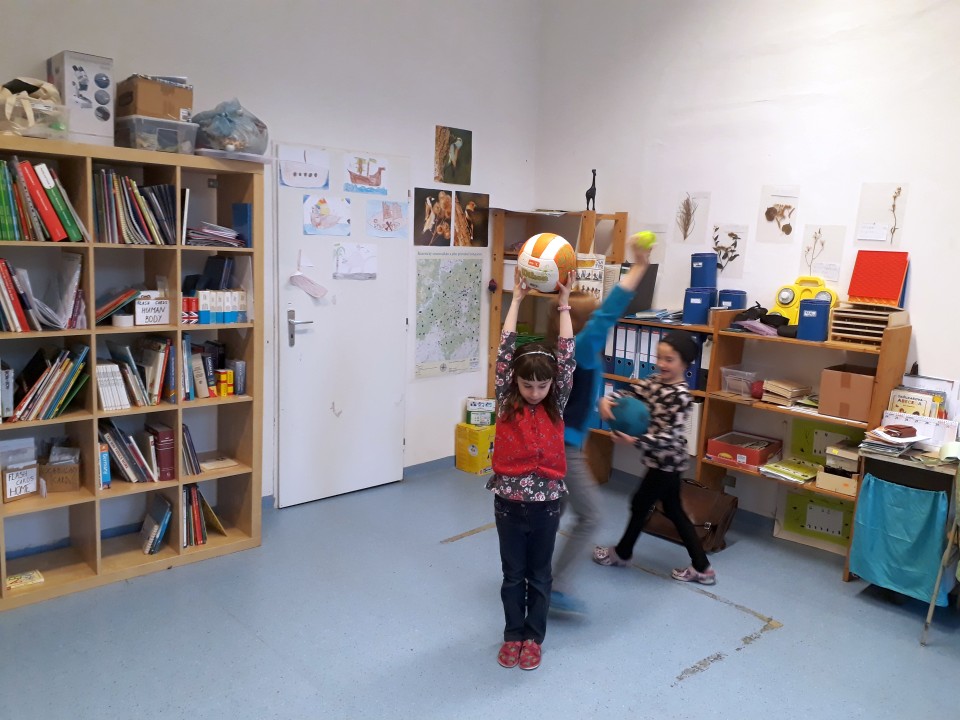 Prepájanie tém a predmetov
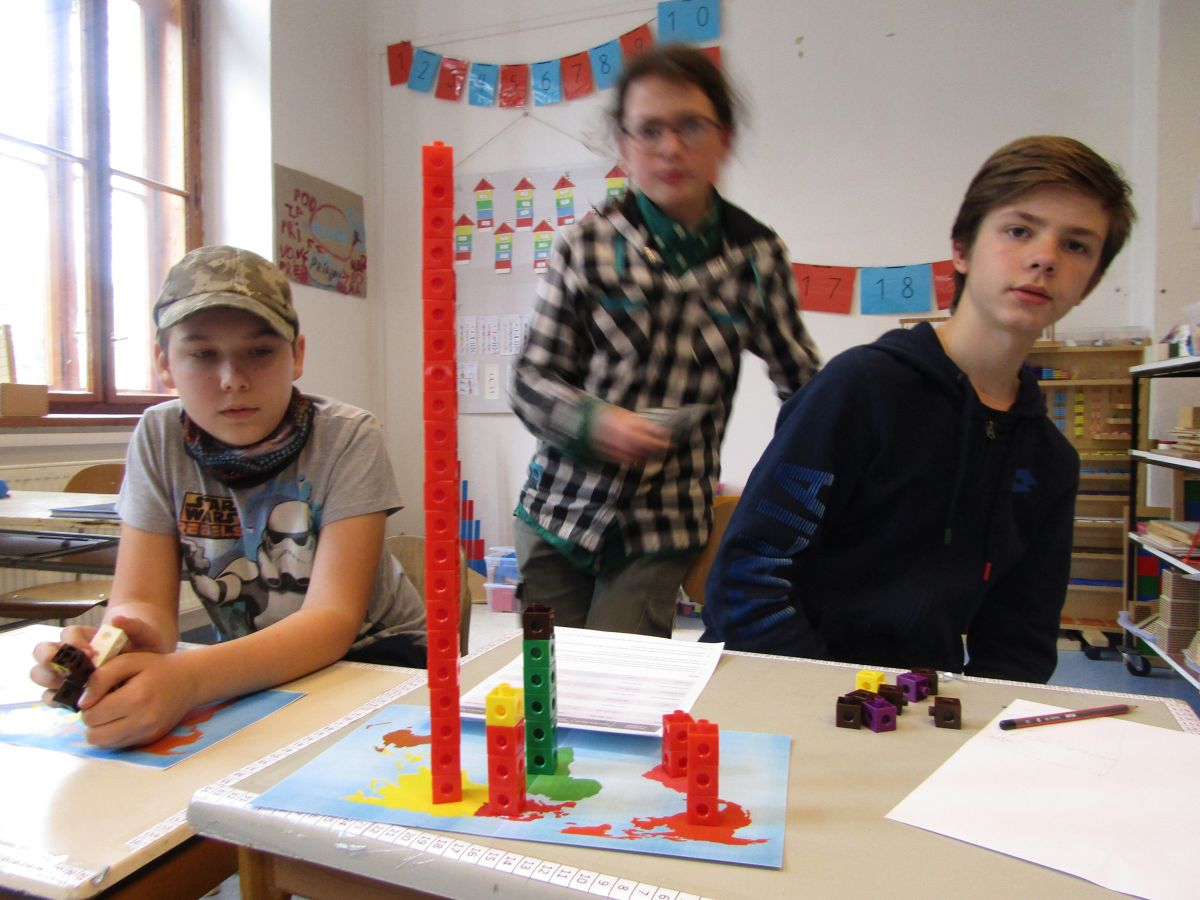 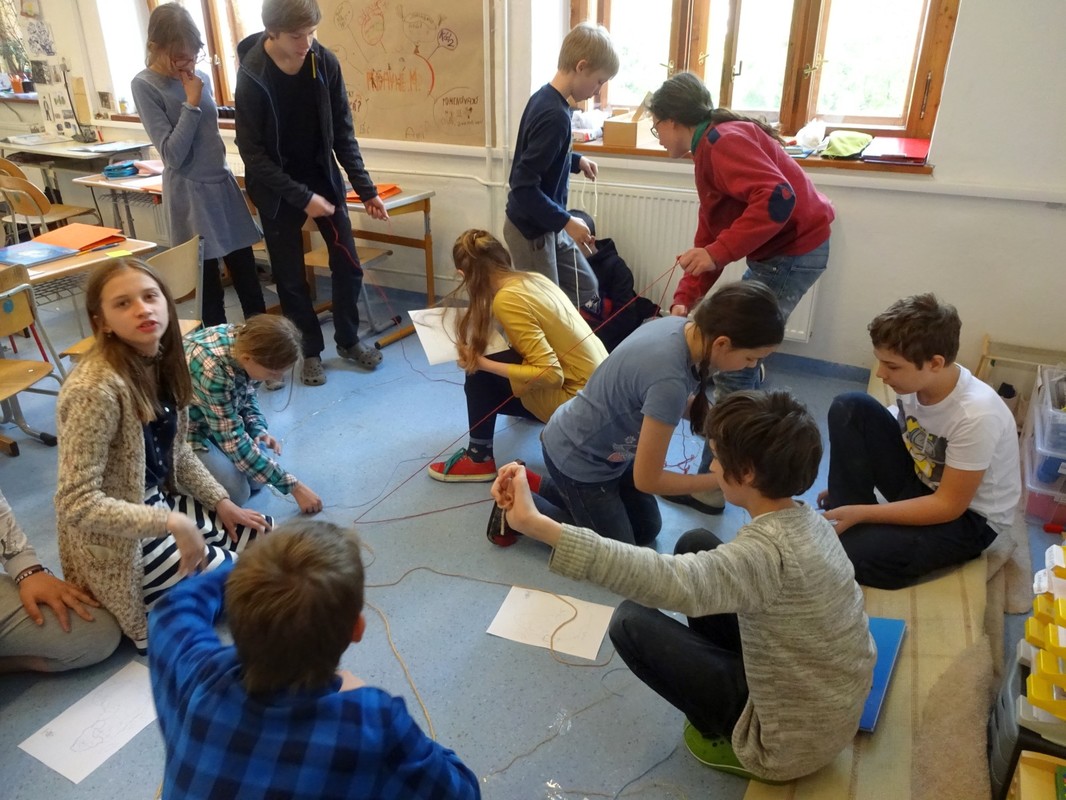 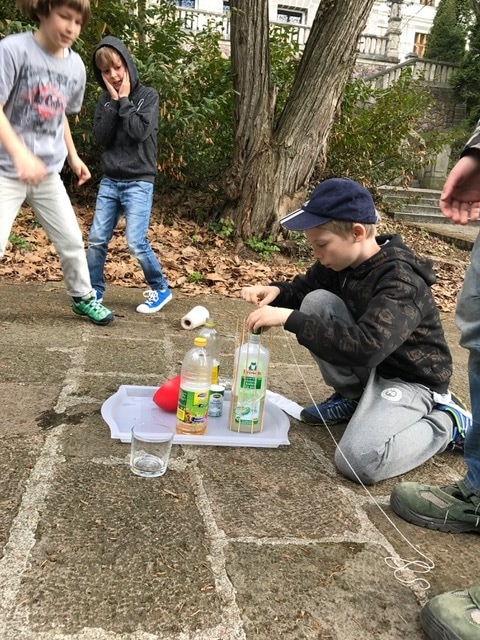 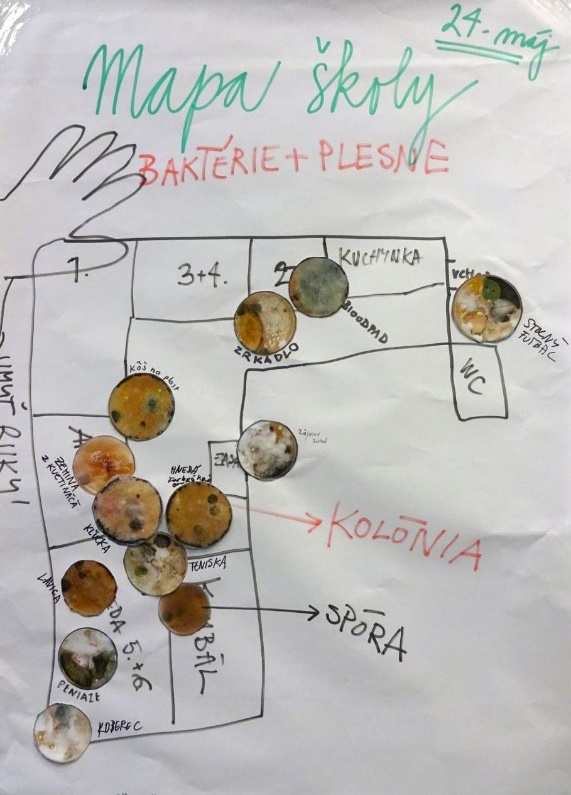 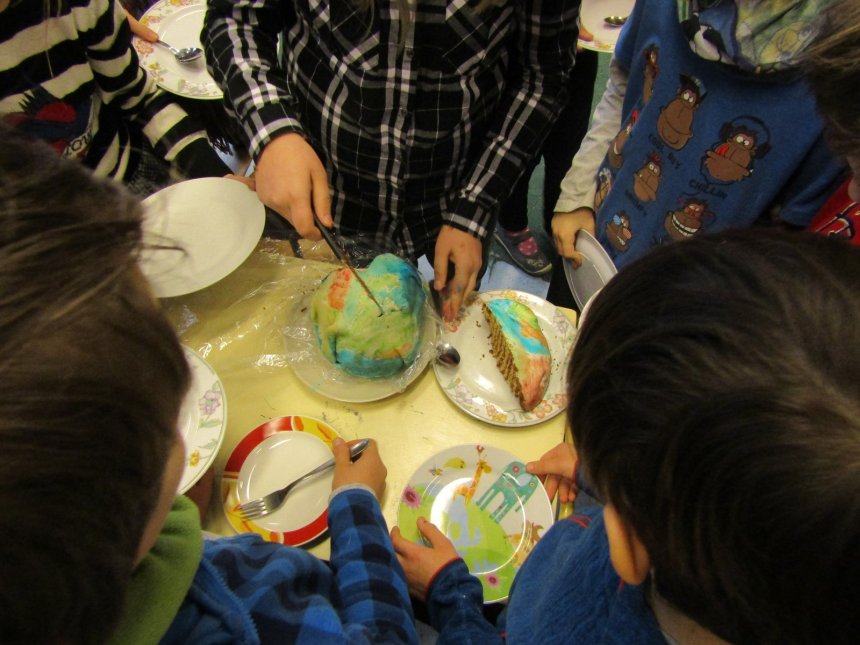 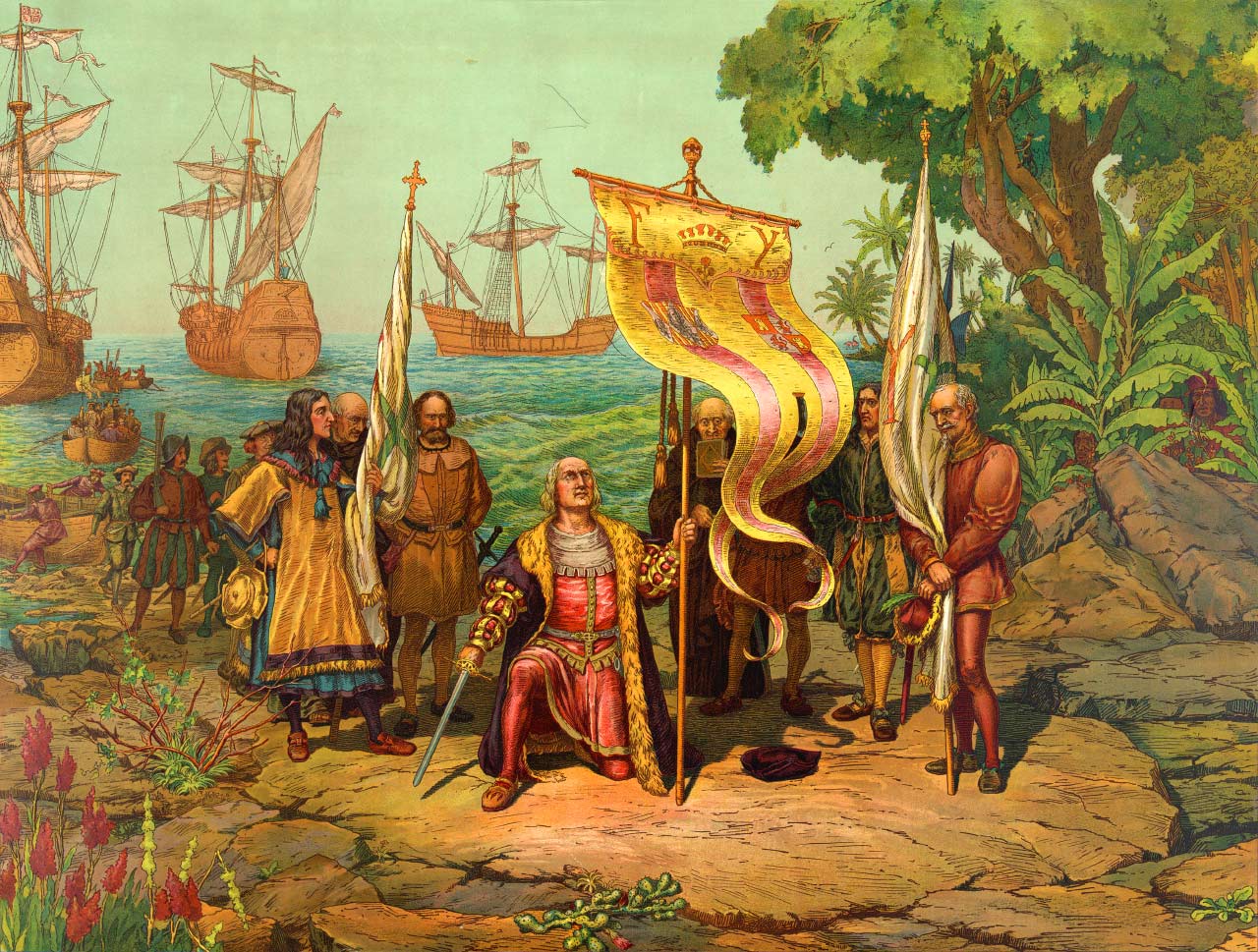 Simulácie (rolové hry) a prípadové štúdie
Príhovor kapitána

Vážení členovia posádky lode Lady Bug, hrdinskí a vytrvalí námorníci, ktorí prekonali nástrahy Atlantiku a zdolali ešte donedávna nepredstaviteľné vzdialenosti, hovorím k Vám s vážnosťou a úctou kapitána, ktorému leží Váš osud na pleciach.

.... 

Vyslali sme posádku, ktorá preskúmala pobrežie a zdá sa, že ide o rovinatú krajinu pri ústí dvoch riek. Pozrite si mapu, ktorú sa jej podarilo vytvoriť. Po svojej ľavici vidíme zalesnenú pevninu, napravo močiare. Pred nami leží malý ostrov. Nemáme čas nazvyš. Zakotvíme a pokúsime sa hlbšie preskúmať vnútrozemie tohto Bohom zabudnutého kúska Zeme. 

Ktoré miesto je pre založenie osady najlepšie? Ako kapitán by som mal učiniť toto rozhodnutie sám, svedomie mi však nedovolí opomenúť aj Vašu voľbu. Preto prosím, hlasujme! Nech nám v našom spoločnom rozhodnutí pomáha milosrdný Boh!

Váš kapitán Kirk
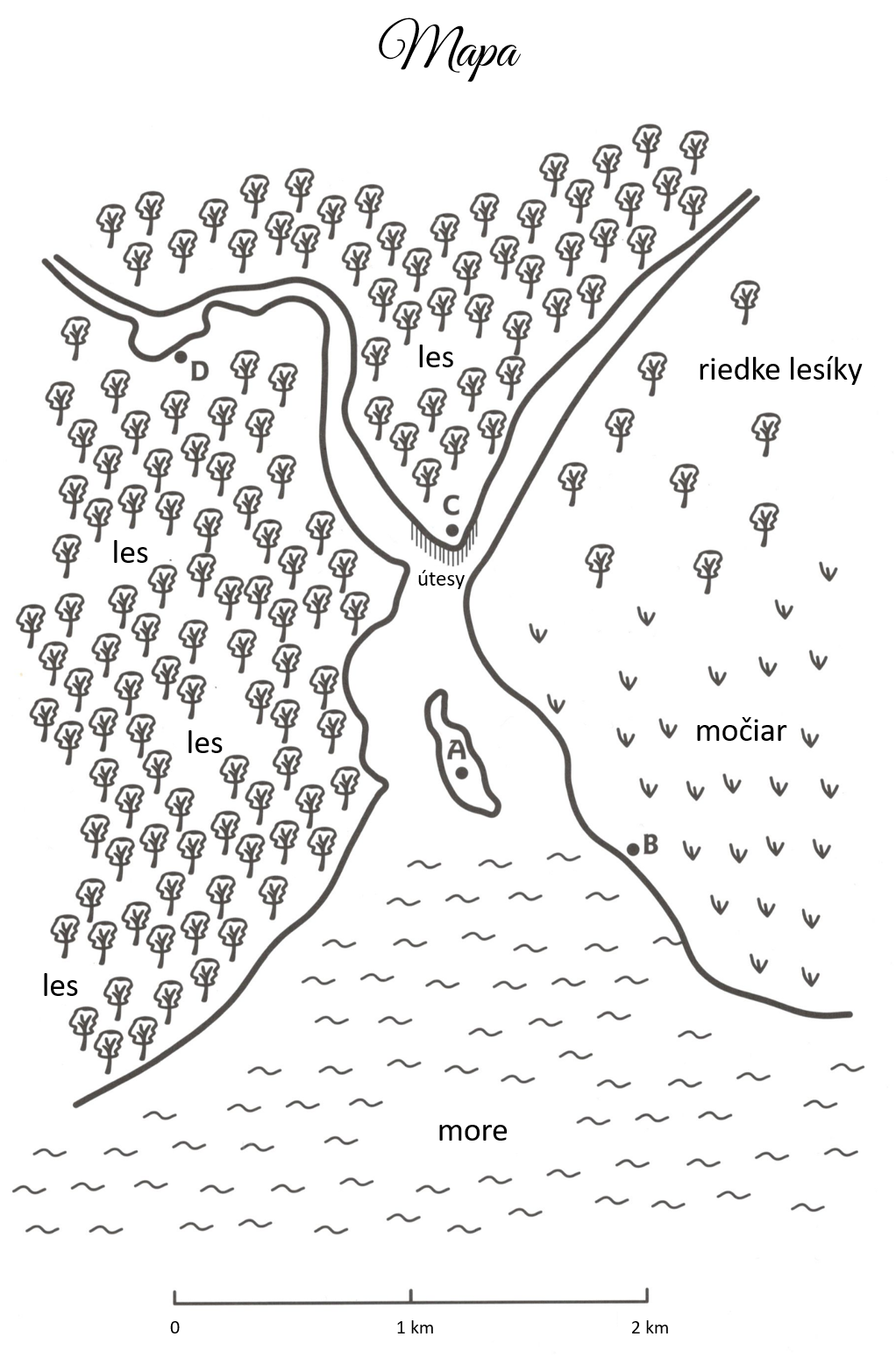 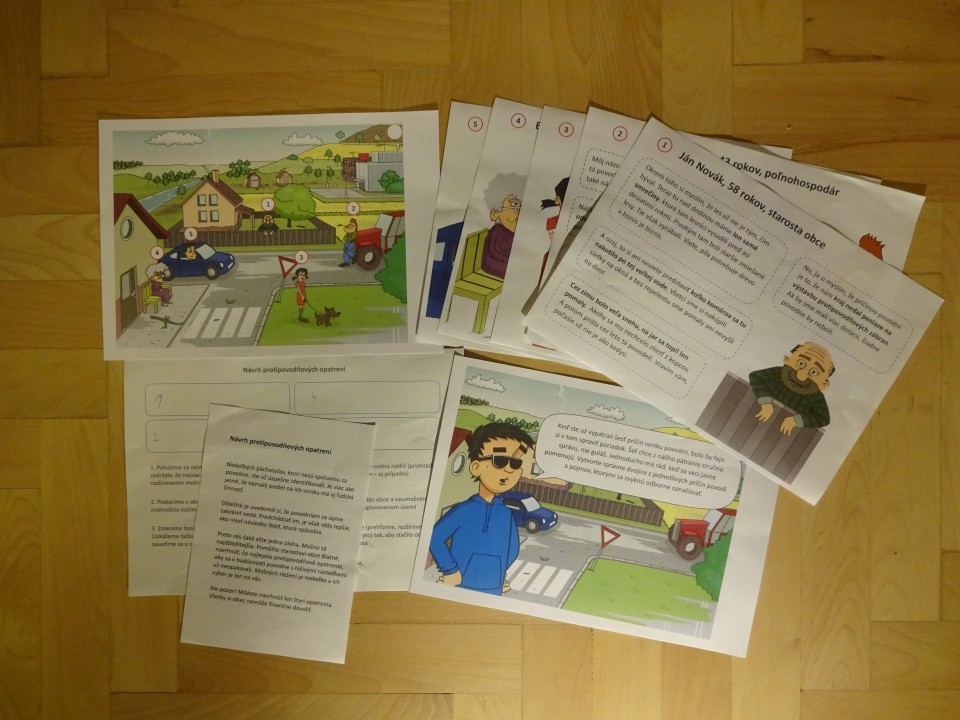 Detektívky a záhady
Nebojte sa hluku a „bordelu“
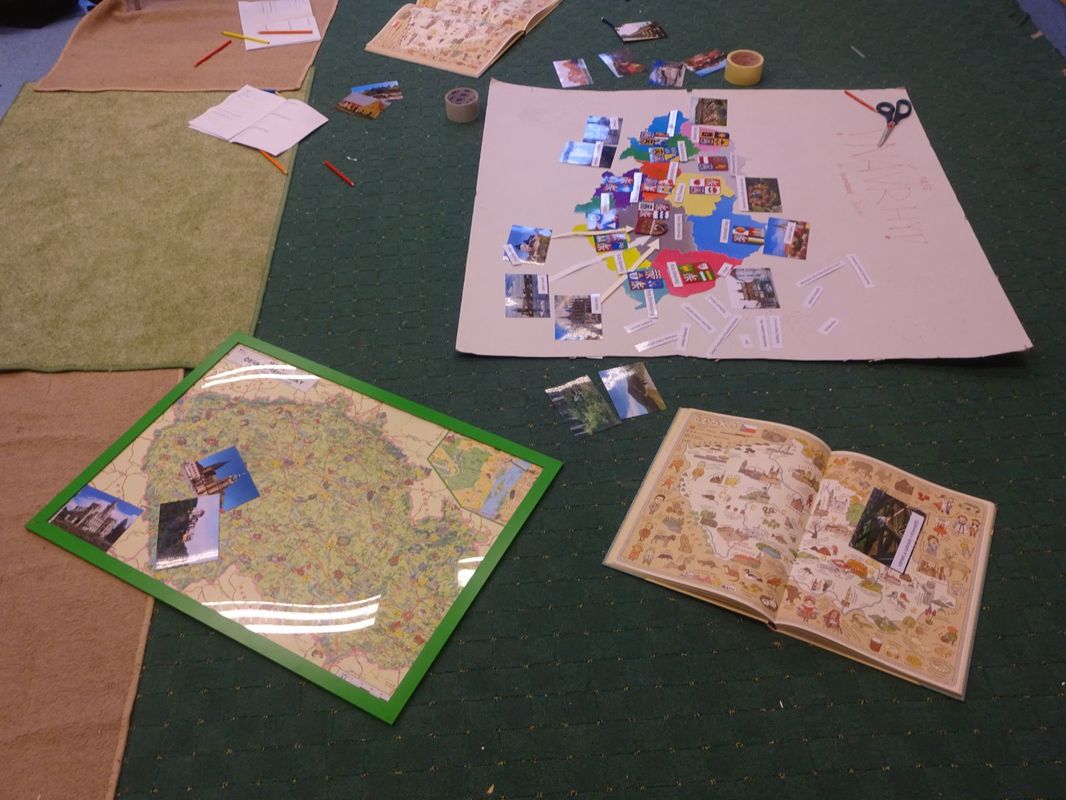 Venujte sa názorom a postojom
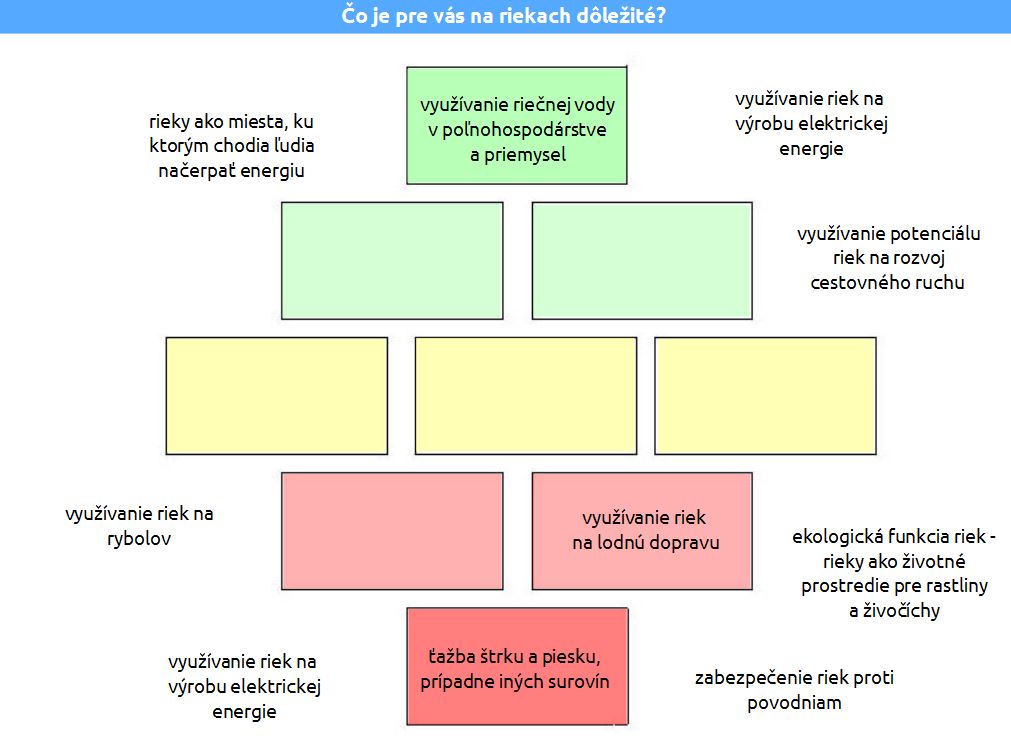 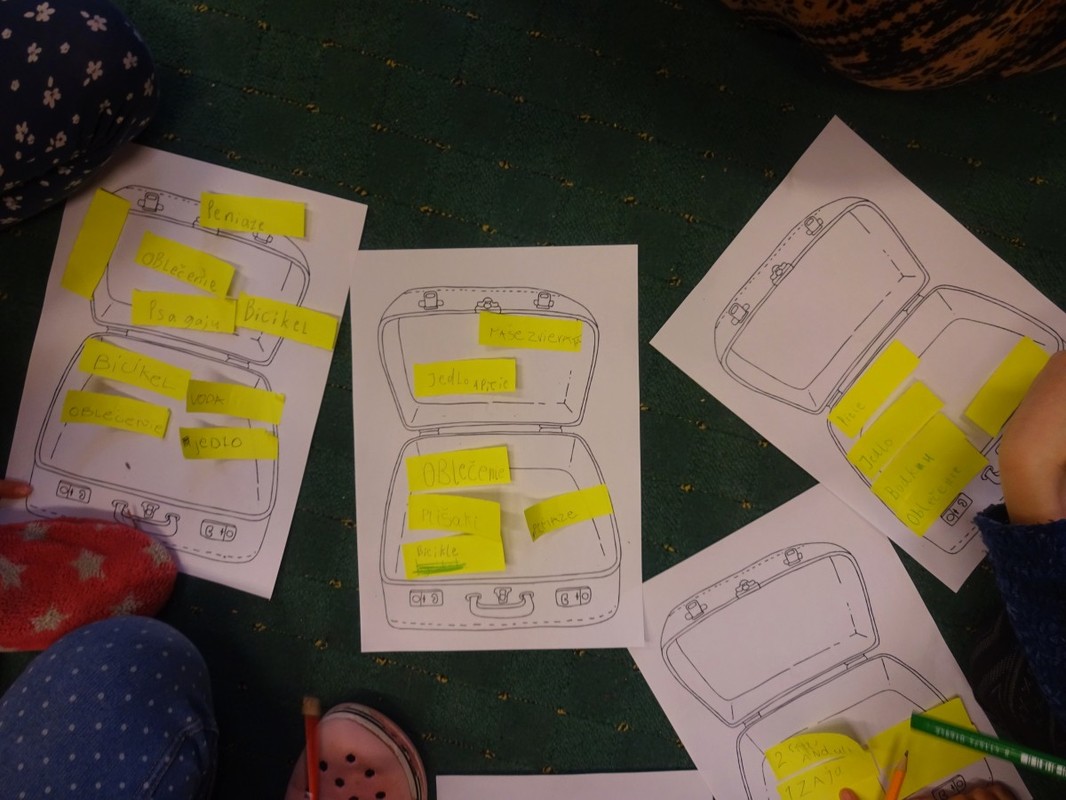 Bádajte, objavujte a nebojte sa zašpiniť si ruky
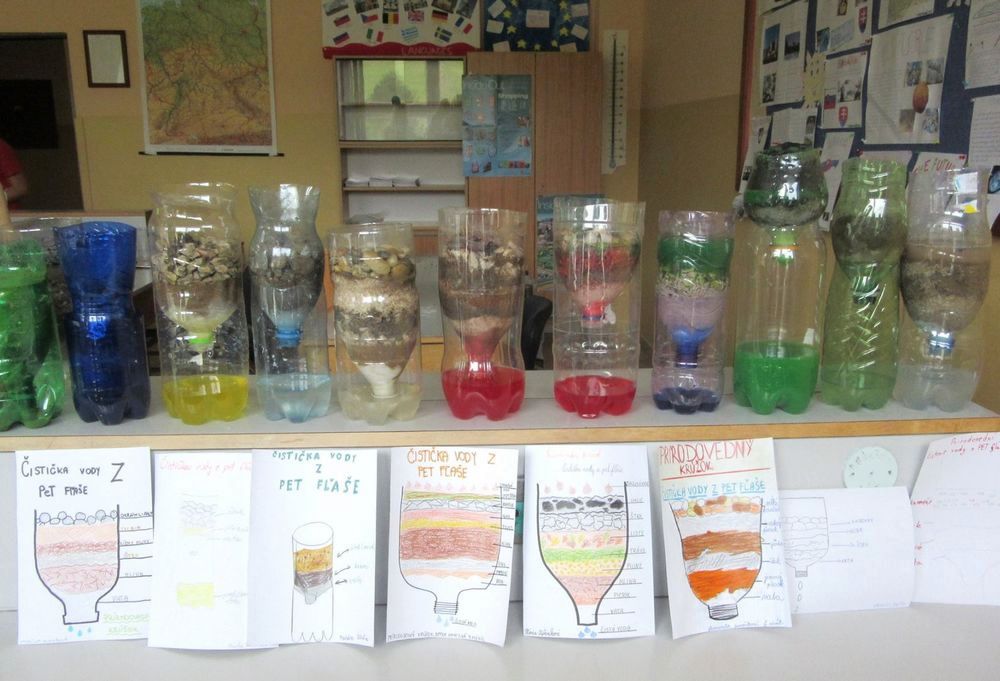 Vyhoďte žiakov na chodbu
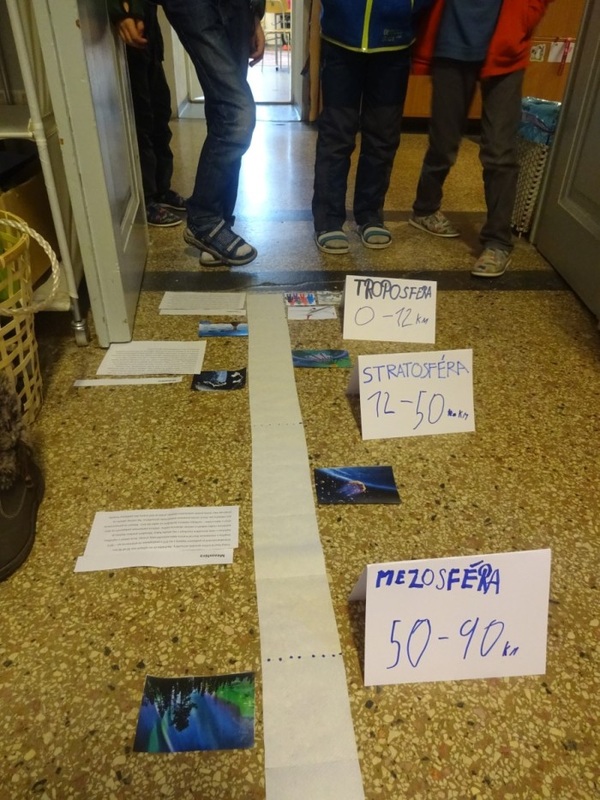 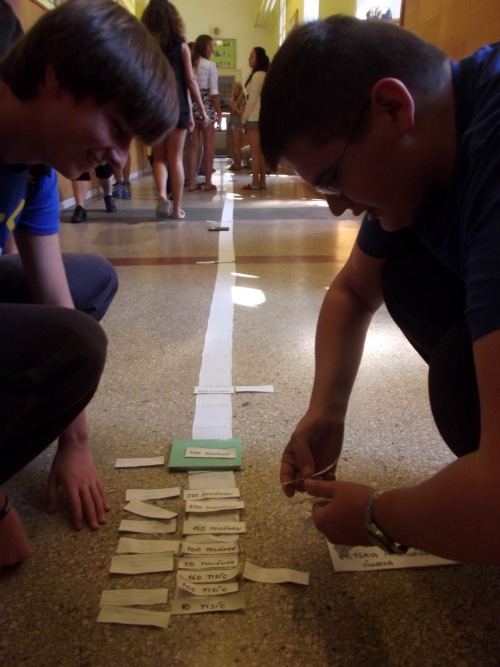 Dajte ich kľačať na zem
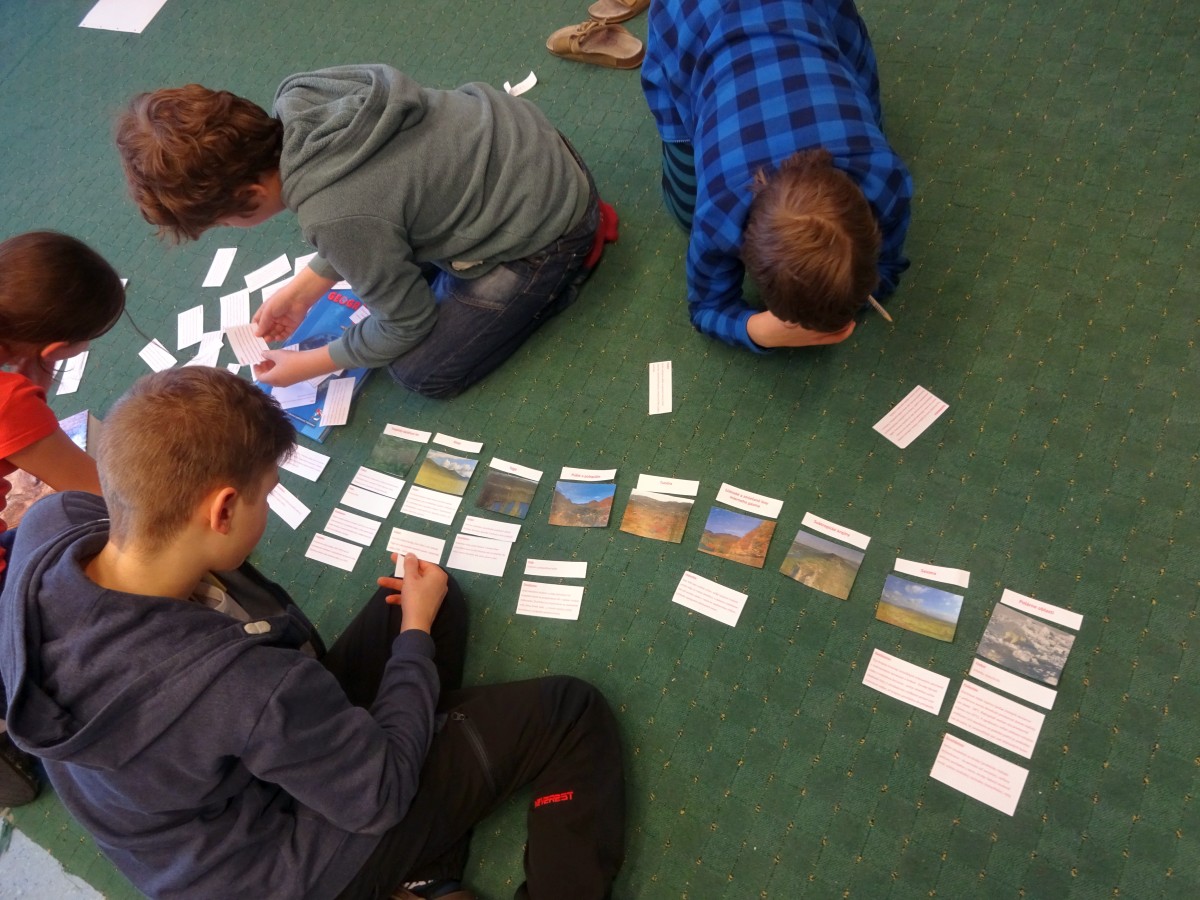 Nechajte ich myslieť mimo misu a zamotať sa
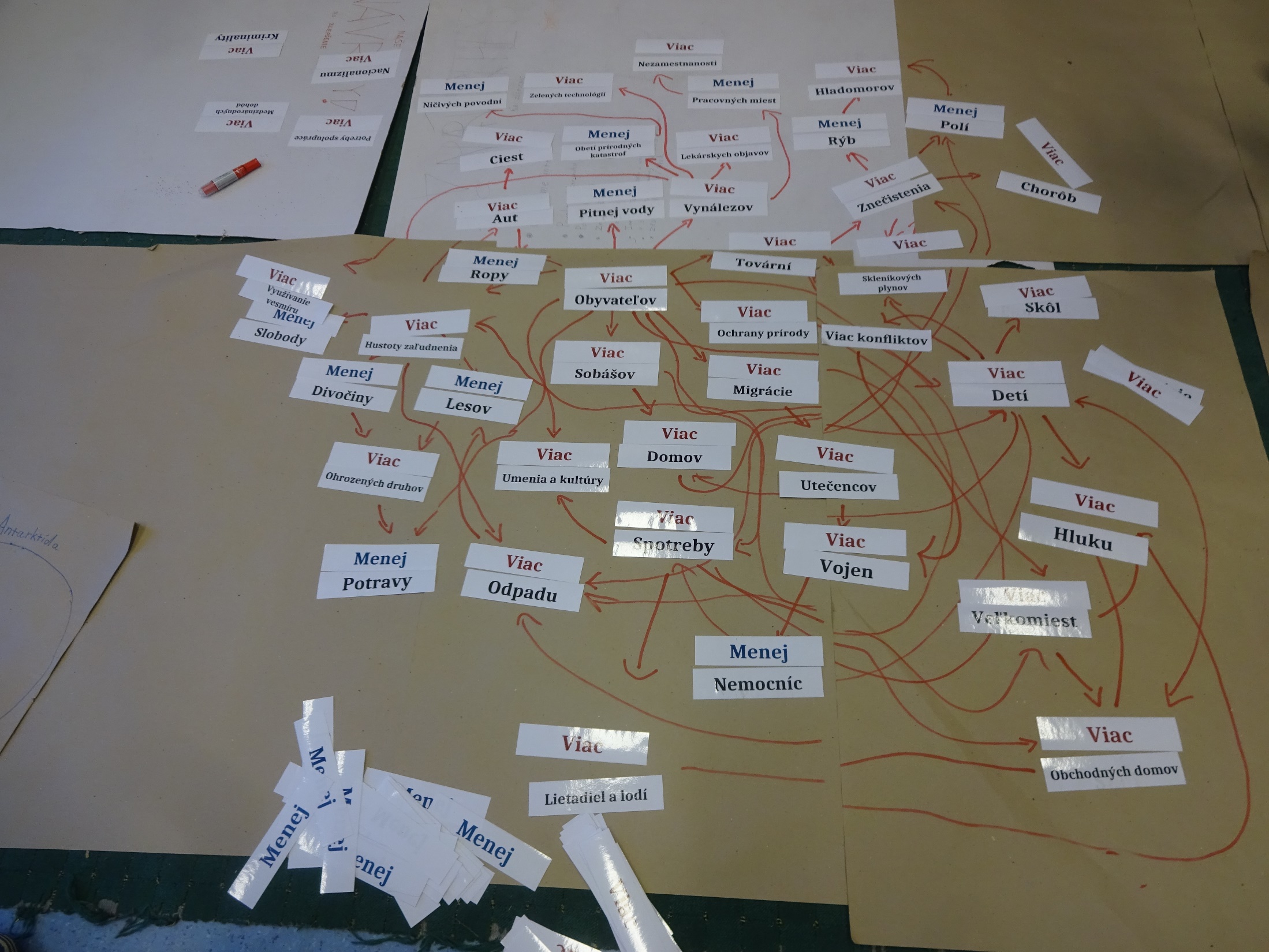 Nech si učivo ochytajú
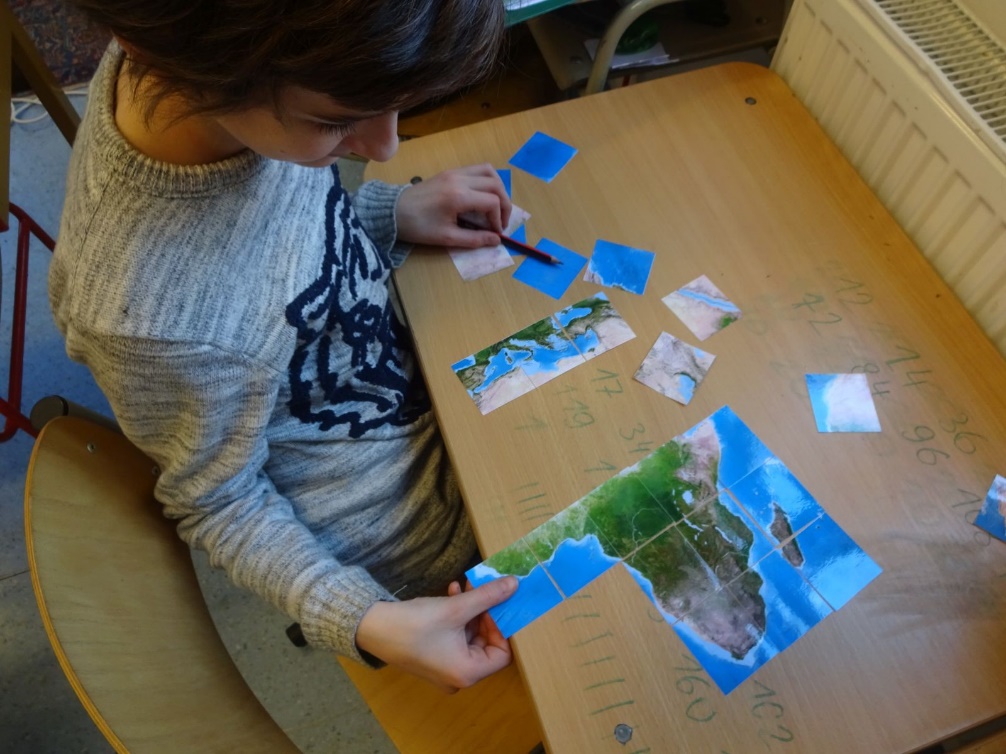 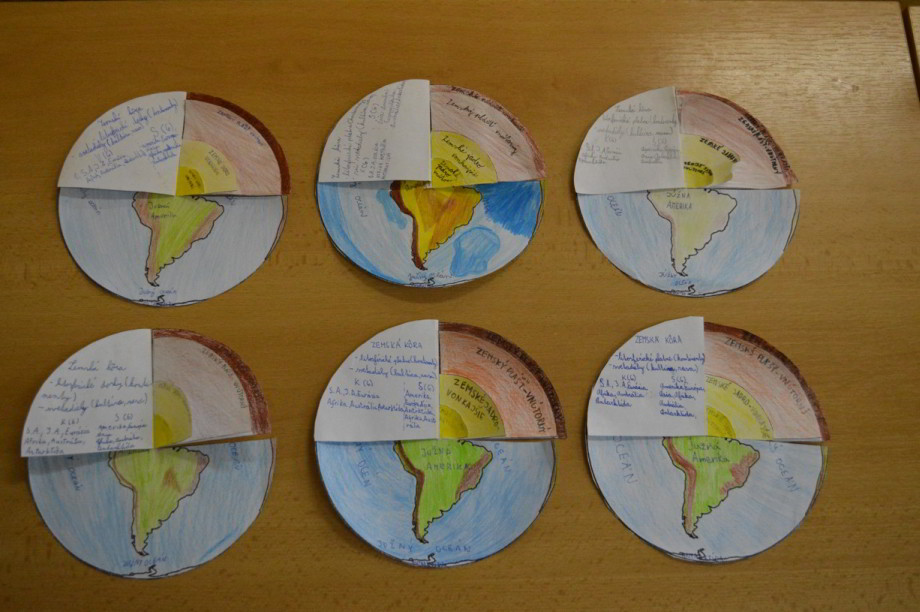 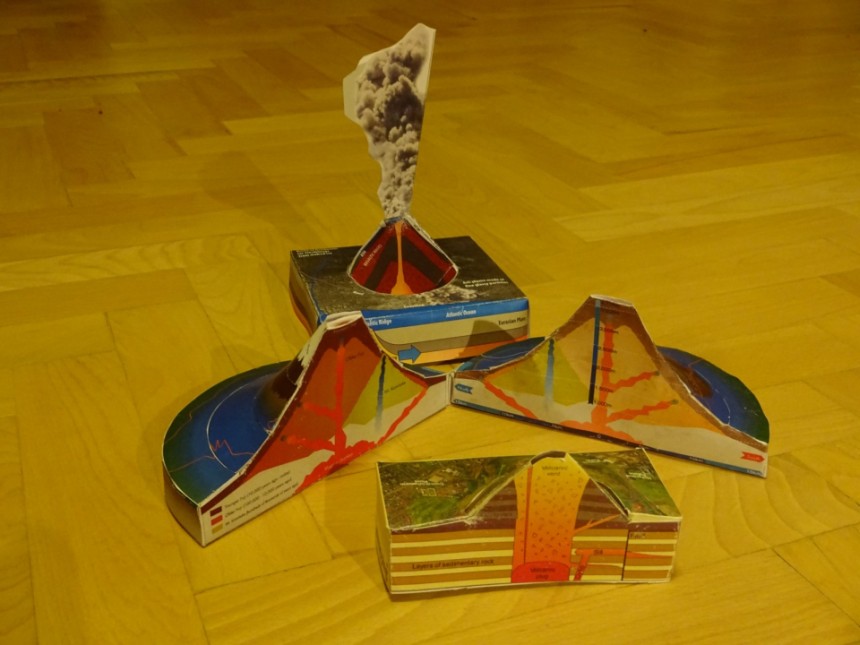 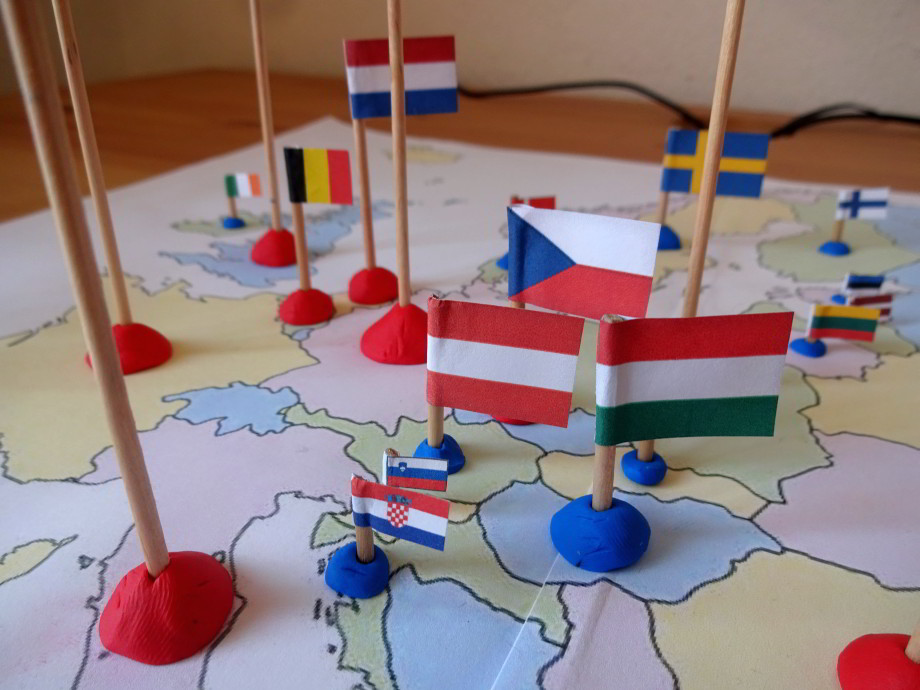 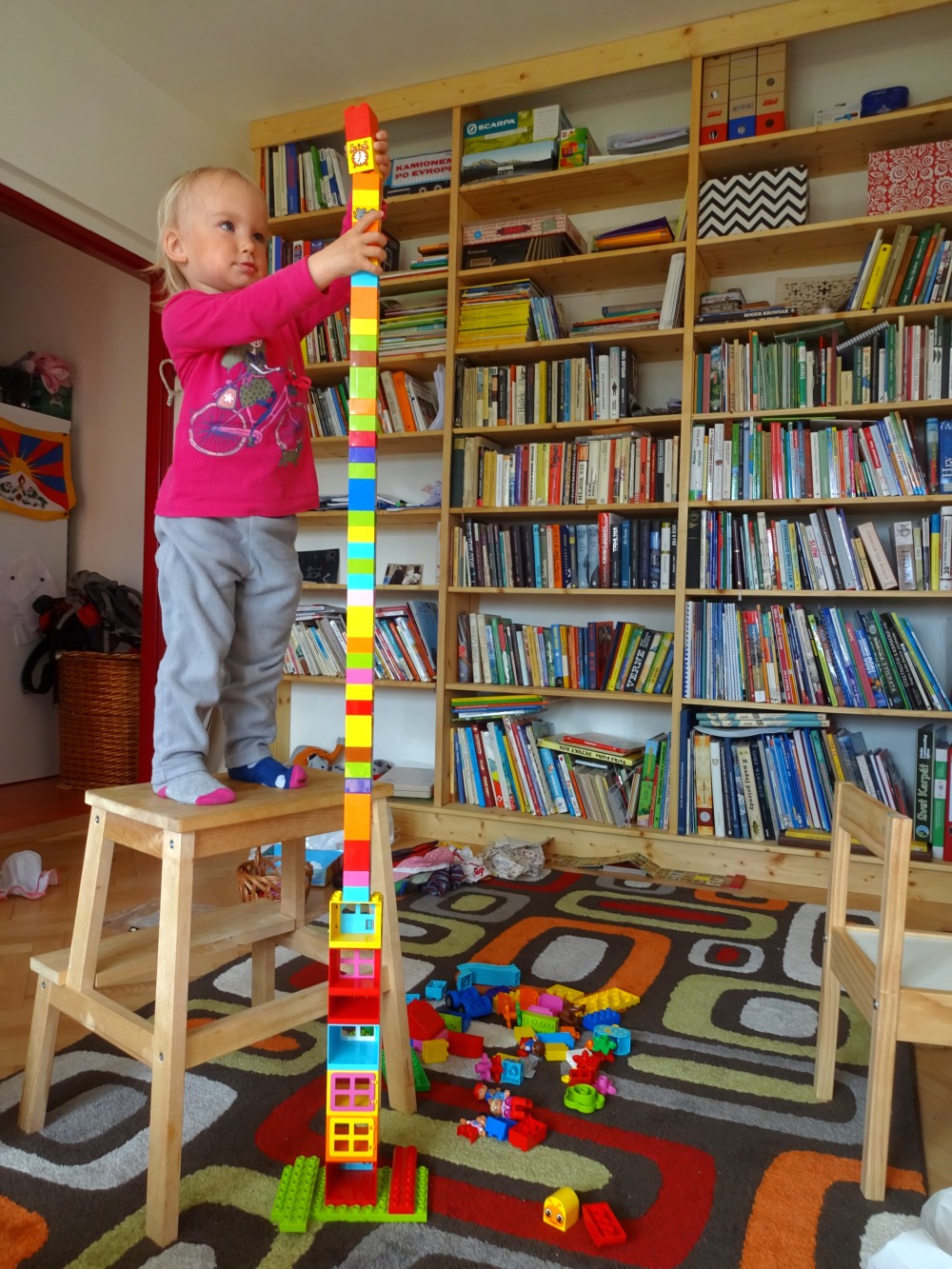 Učiteľstvo je diagnóza, ktorú si so sebou prinášate domov
Uhol pohľadu
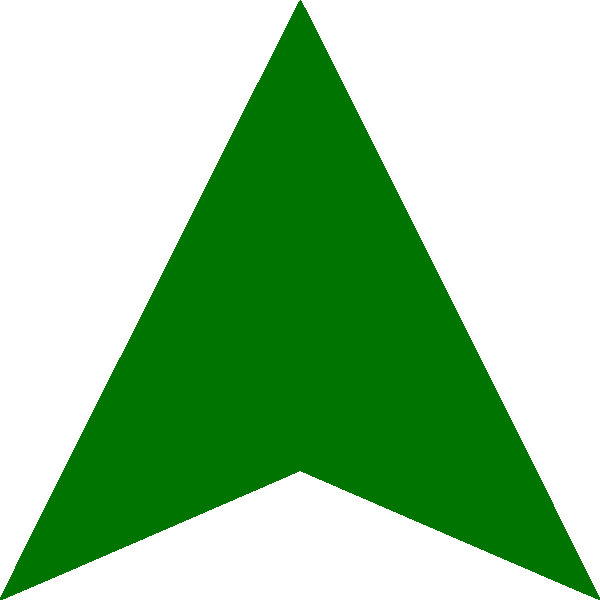 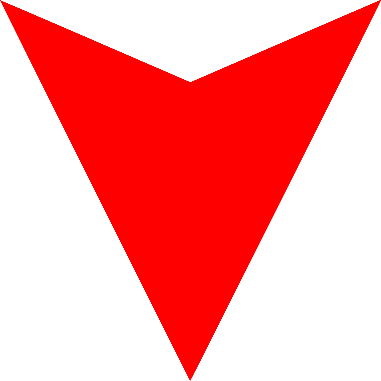 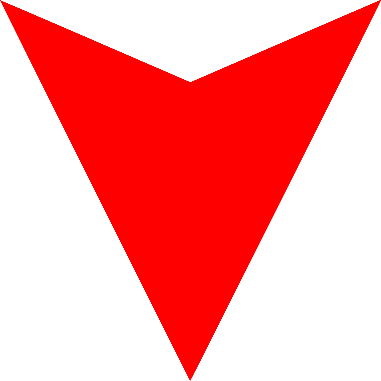 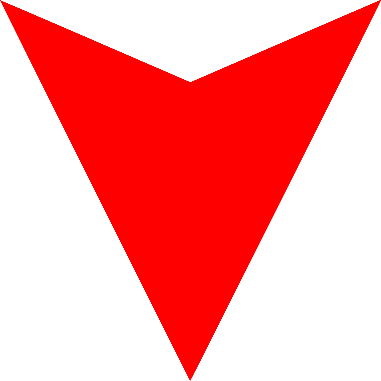 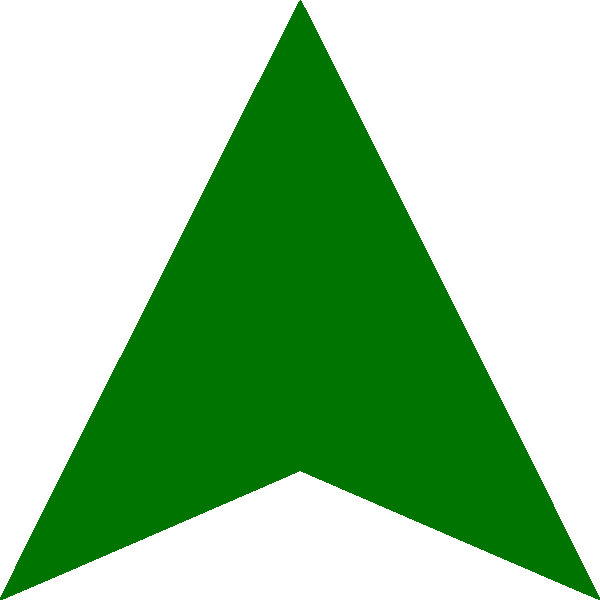 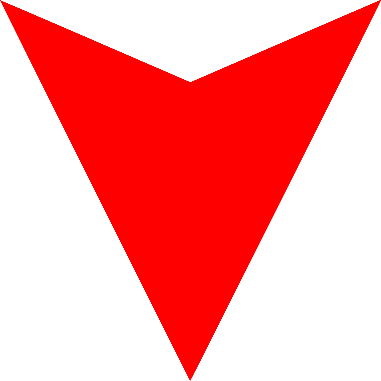 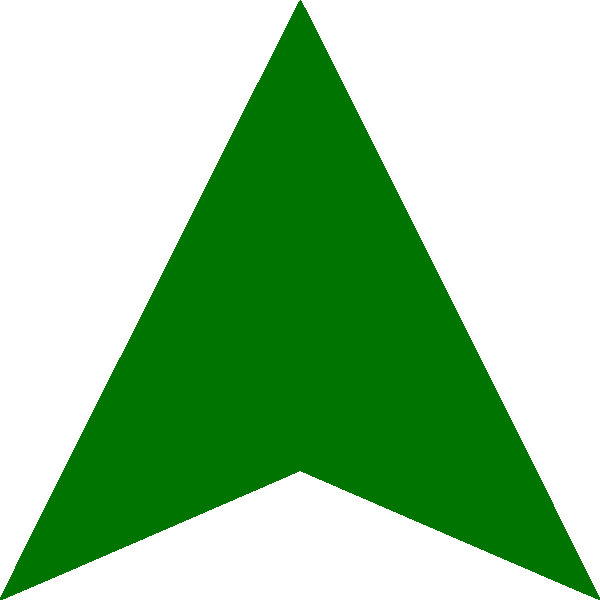 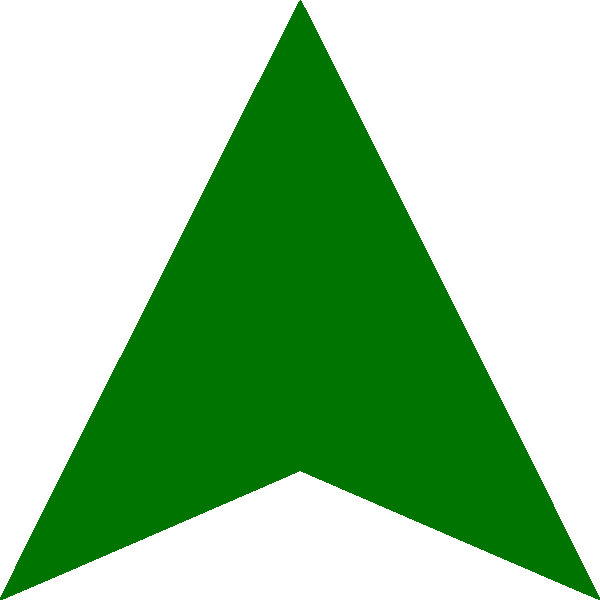 Uhol pohľadu
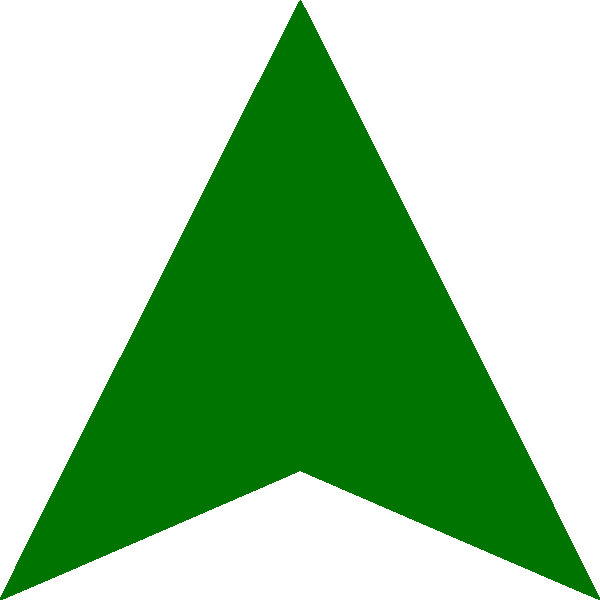 Výhody
Liek proti nude a rutine – učiť (sa) baví
Zvýšená motivácia a zapojenie žiakov
Získavanie poznatkov vlastnou aktivitou 
Väčší priestor na rozvoj zručností a schopností
Vyššia miera diverzifikácie žiackych úloh
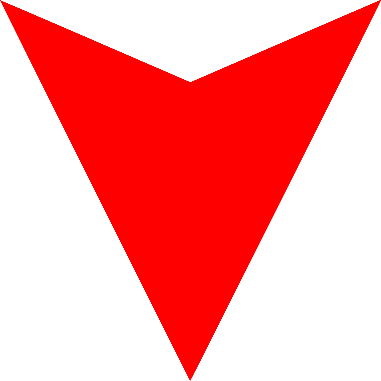 Nevýhody
Časová náročnosť na prípravu
Časová náročnosť na realizáciu (45 minút?)
Priestorové obmedzenia školských tried
Obavy niektorých rodičov (vedenia školy?) o naplnenie obsahu Štátnych vzdelávacích plánov.
Náročnosť na žiacku disciplínu
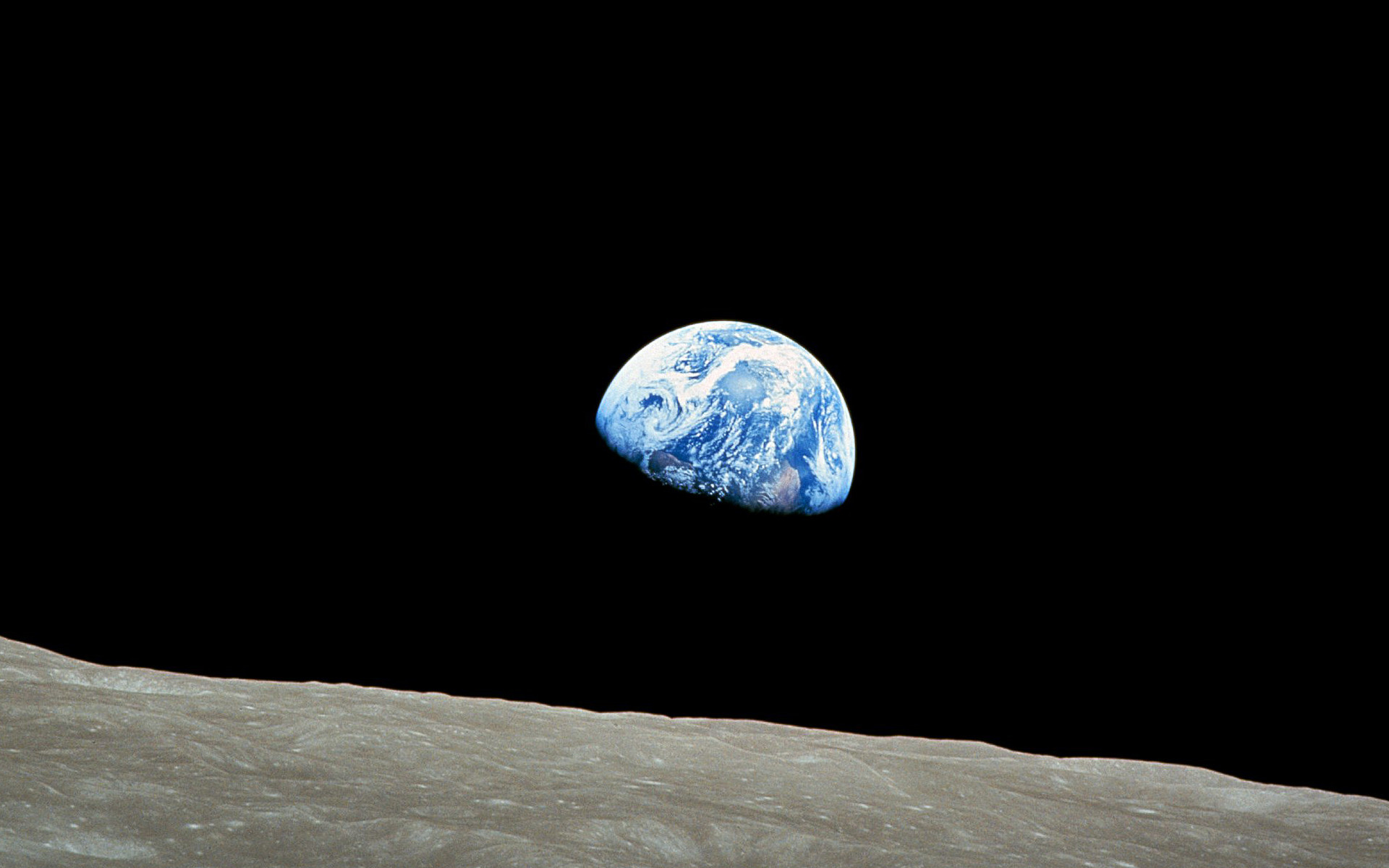 ...nebojte sa nových perspektív
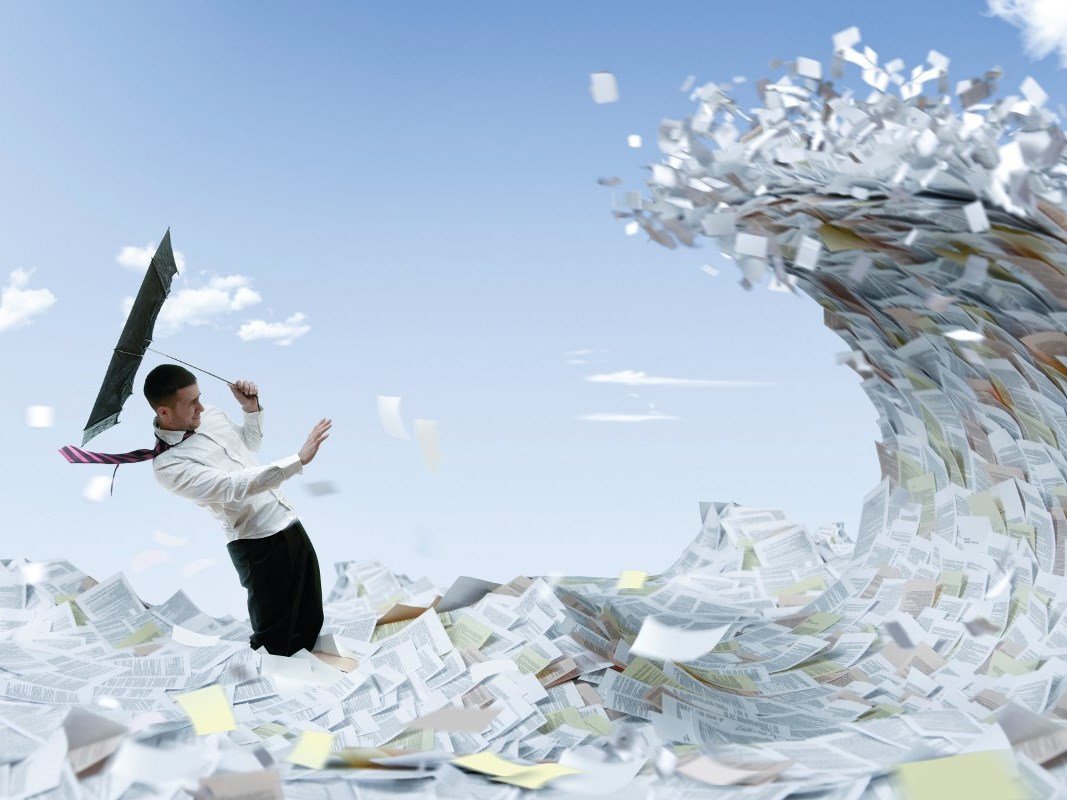 Je toho vyše hlavy, ale...
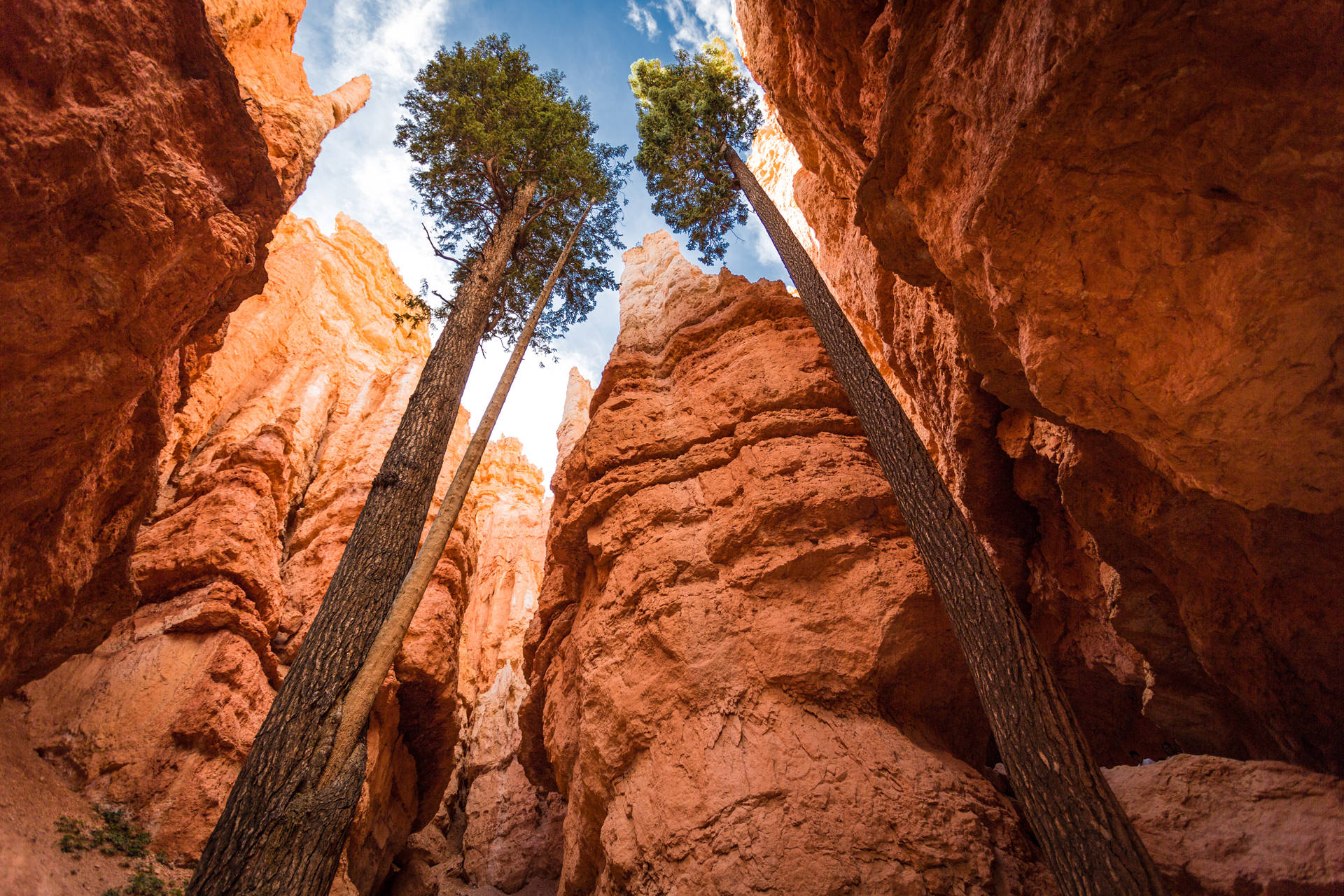 ...prežije to, čo je vytrvalé
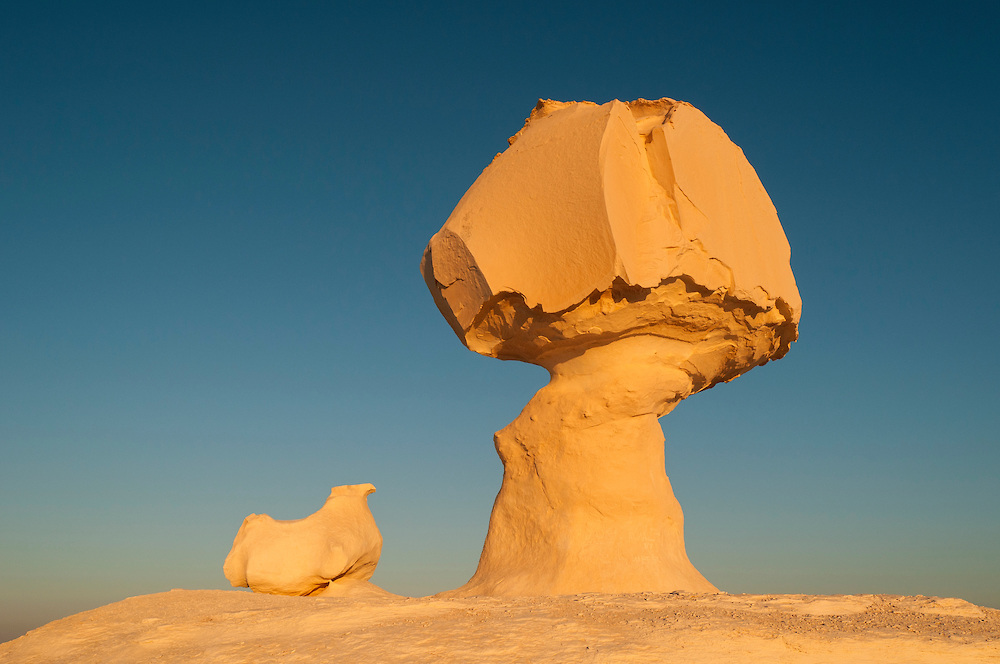 Ďakujem
za pozornosť
Peter Farárik
www.lepsiageografia.sk
Súkromná ZŠ Bakomi (Ban. Štiavnica)